Parent/Carer Information Evening Y8
4th October 2023
[Speaker Notes: Welcome to you all – and thanks for coming. 
Introduction to the team for tonight:
Mrs Edge – as HoY
Mrs Harris and Mr Uglow - SLT links to support Y10
Mr Giblin – as Curriculum leader]
Aims
In line with our Mission Statement ‘Let the light and splendour of Christ shine from within us all’, our overall aim is for all pupils to be the best versions of themselves
How we can support each other to give your child the best chance of success
What’s ahead – what’s involved in this really important, foundation year?
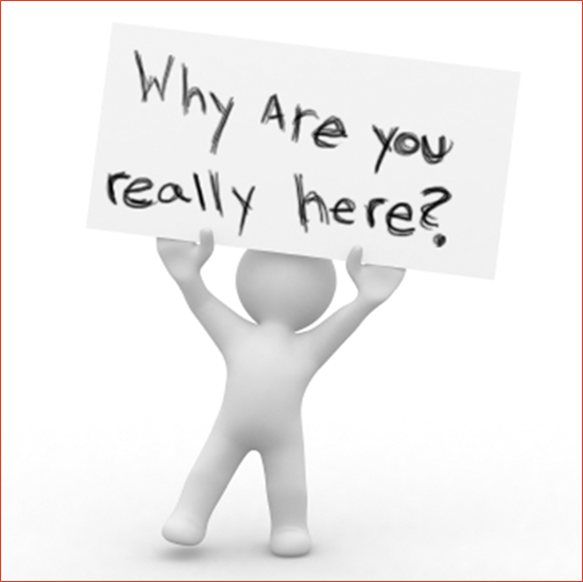 What do we want for our students?
• Are safe and feel safe
• Happy
• Feel supported
• Included – belong just as much as anyone else
• Pushed to achieve the best in all subjects
• Help students to develop into wonderful human beings
• On the path to become the very best version of themselves
Our Number 1 Priority
LEARNING
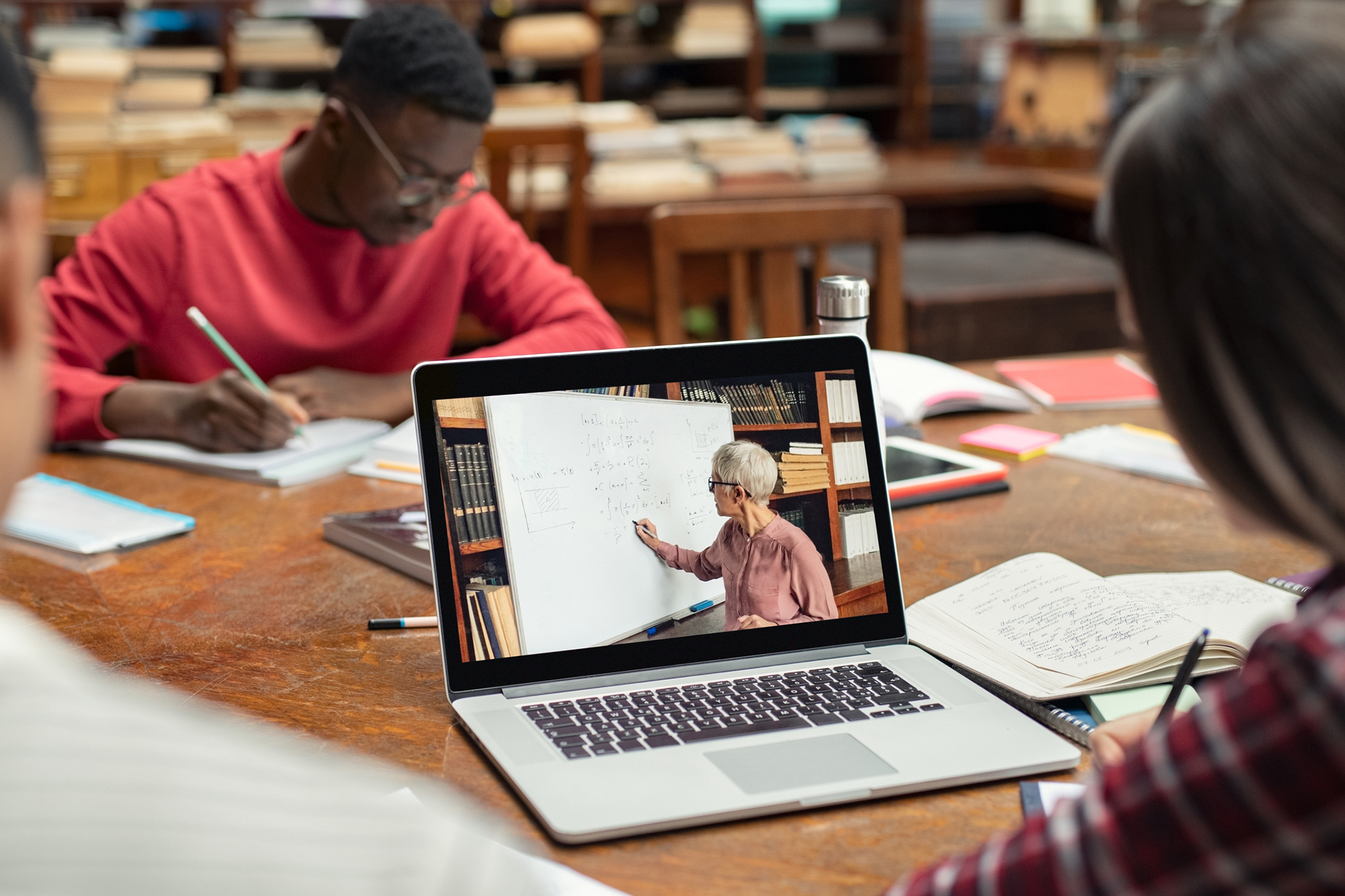 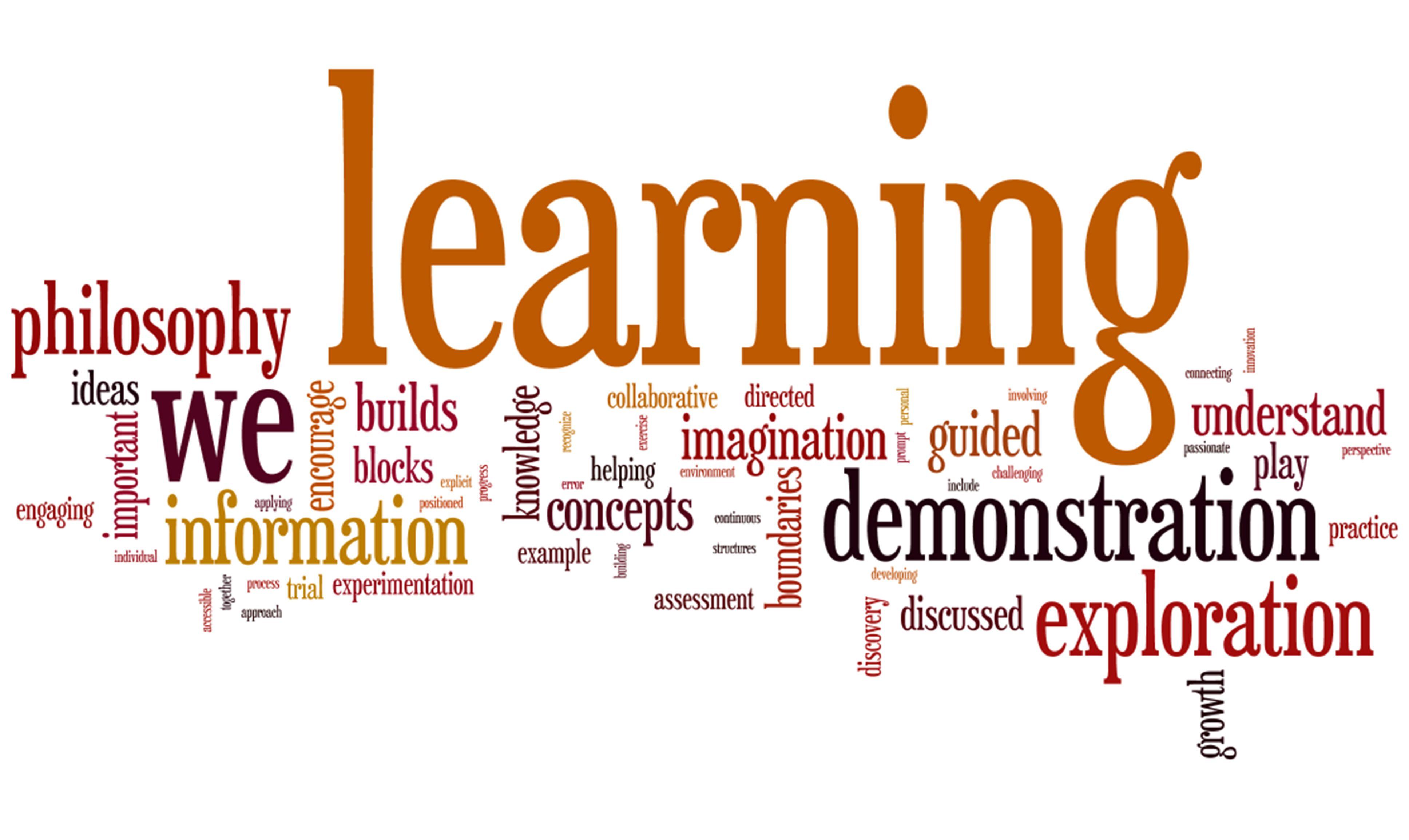 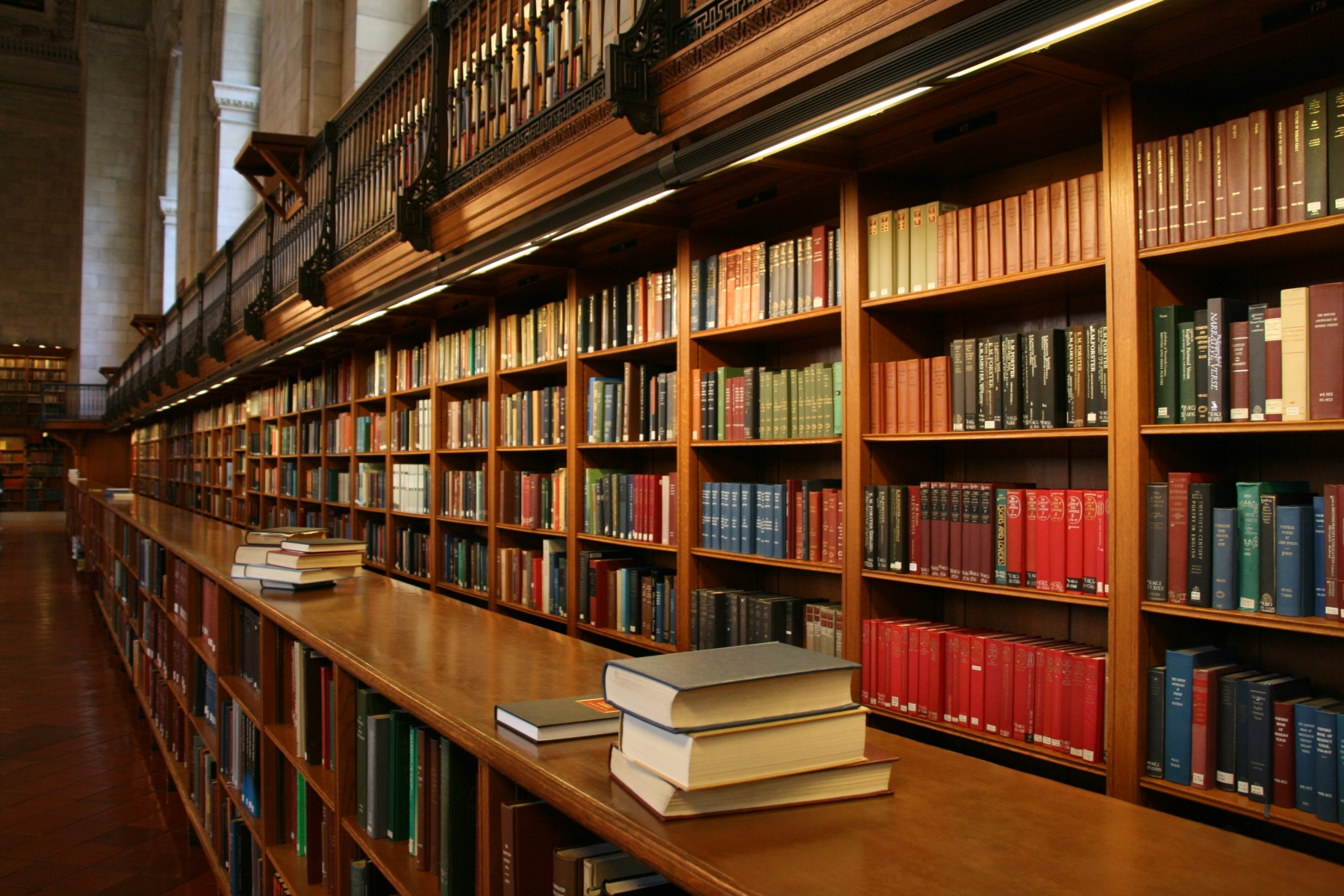 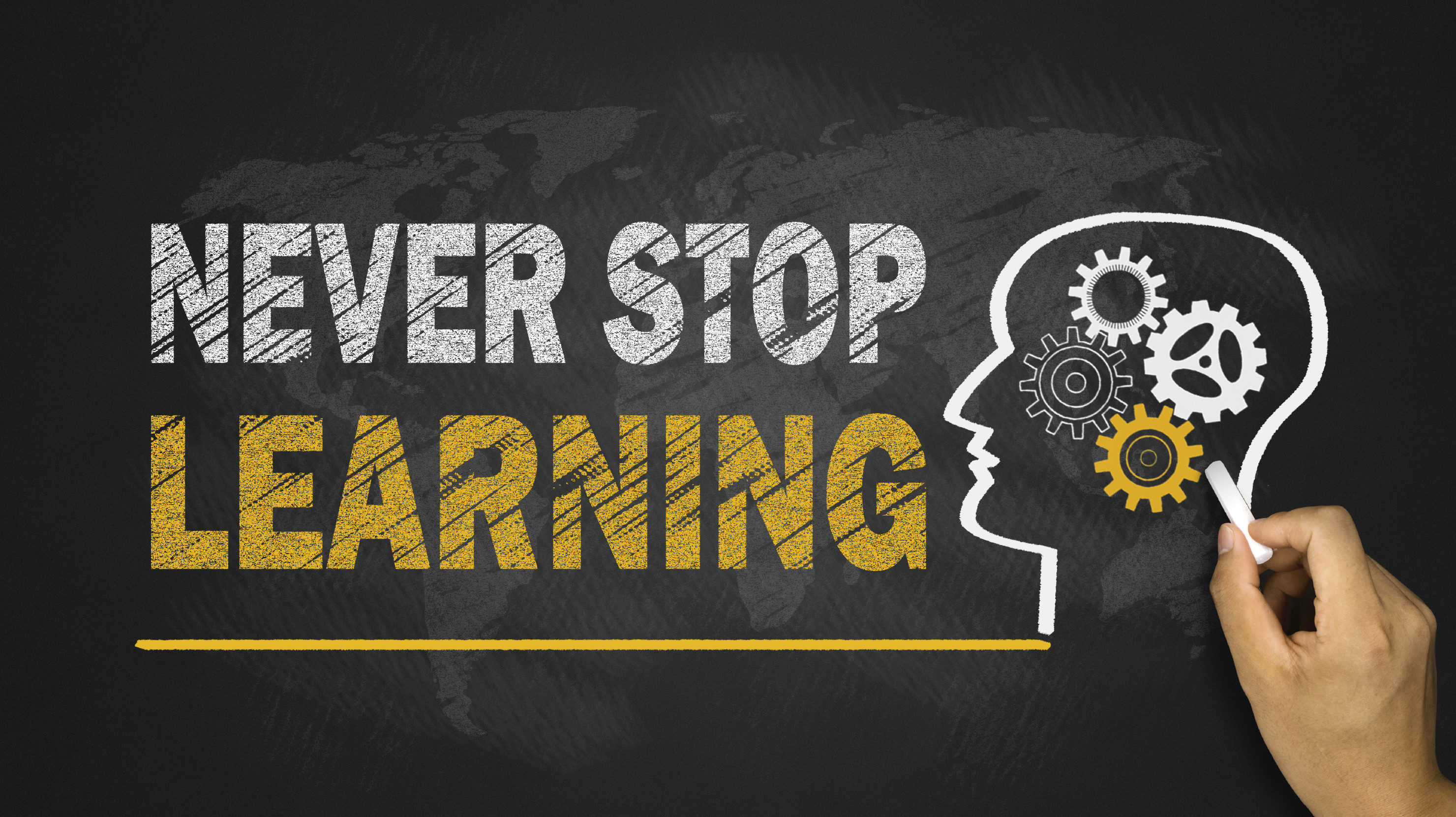 How do we tackle our number 1 priority?
Behaviour
Uniform 
Attendance
Punctuality
Interaction with adults & peers
Rewards
[Speaker Notes: High expectations with our standards – of everything. 
Conduct and presentation, organisation, interactions, engagement.
They will be pushed and challenged – but credit given where it is due.]
Rewards
[Speaker Notes: New rewards system introduced last year – this year it includes our 5 core values.
Respect, love, resilience, being of service, integrity.]
Your Support makes a HUGE difference…
Parental support is more important in determining a child’s academic success than other factors outside of secondary school
More than KS2 outcomes
More than social class
Only by working together can we maximise the life chances of our children
We thank you in advance for your support over the course of this year
[Speaker Notes: We've talked about our role/input as a school – so what can you do as a parent? See next slides….]
The GCSE Exams in Summer 2027
Most will gain 9 GCSE / Voc qualifications
4 exams in English Language & English Lit
3 exams in Maths
6 exams in Science
3 exams in RE
3 exams in History or 3 in Geography
Plus more exams in their other option subjects (how many depends on what they have selected)
For all students they will be sitting over 20 different exams in a 4-week period in May / June of 2027
Your role in supporting their education
The GCSE results from the summer reinforced a key fact – that the more pupils attend school, the better their outcomes 
Please do everything you can to ensure your child attends school every day
If pupils are not in, we cannot help them
Please avoid appointments, meetings etc during the school day
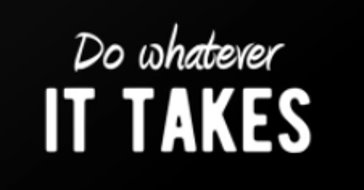 [Speaker Notes: One of the most important things you can do to support your child through this year is ensure they are in school every day. A cold is not a reason to stay off school. You need to be cruel to be kind to help your child maximaise the opportunity that they have. A lesson missed is so difficult to catch up. Just one day absent means 5 hours of missed learning, that is a lot to expect your child to catch up. This year group last year had the lowest attendance to school out of any other year group. This has to change in order for your child to become the best version of themselves. If they are not in school we cannot help them. Any appointments during the day that are unavoidble send your child into school before and after the appointment.]
Attendance
If a pupil has an overall attendance of 95%, this may sound good, yet it actually means the pupil will have missed 9.5 days of lessons, which is nearly 50 hours of input from their class teachers that they will never get back – plus lost opportunities for intervention and support.
[Speaker Notes: The graph speaks for itself – national picture and shows the outcomes of thousands of students who have varying rates of attendance

There is a direct correlation between the number of days you come to school and the final outcome you’re likely to get in all subjects

We’ll be keeping a very close eye on this and be on to you about your attendance if it is a concern. 95% for the year is equal to 10 days of absence…
that is 2 full school weeks of missed learning for the year: = 10 x English lessons & 8 x Maths lessons (16hrs)

90% for the year is equal to 1 day off every 2 weeks… that is over 3 full school weeks of missed learning for the year: = 13/14 x English lessons & 13/14 Maths lessons (26-28hrs)]
Punctuality
Pupils should be in school, ready for the day by 8:45am.  
Once the second bell has gone at 8:50am… they are LATE!

Registration and form time is:
The legal school register for the morning
When a Form Tutor can check in with a student
When a form tutor can have some pastoral time with the whole form
When important messages about the school day are shared
When HoYs can find students to check in with them
When Pastoral support can be provided
When form reading happens to improve literacy
[Speaker Notes: Our start time has changed, we expected pupils to be in by 8.45 once the second bell has gone they are late.
Being late to school reduces learning time
10 minutes late a day equals to almost a whole hour of  for time missed each week, over the school year this equates to 2 whole weeks
Your child will miss valuable Important information relevant for Y11s
Careers advice and information about colleges and apprenticeships
Revision guidance
Support with reading if it is needed 
Some subject specific interventions
Arriving late to their form or lesson causes disruption to the whole class as well as to your child
Children are often very embarrassed and upset at coming into class late]
How else can you support your child?
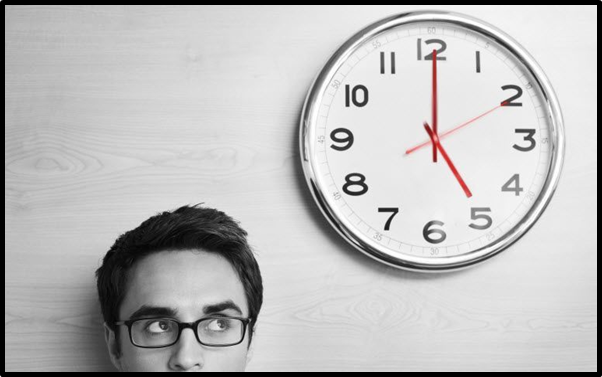 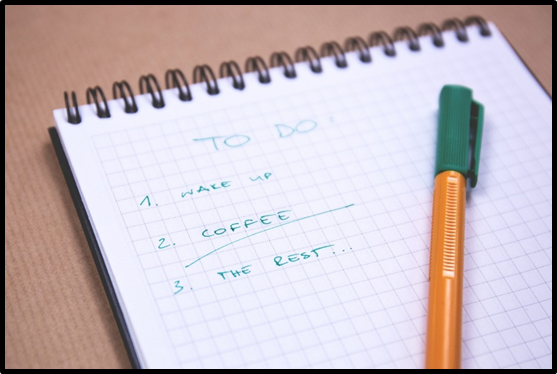 Patience, Love, Care
Support, Guidance, Organisation
Independent Study
[Speaker Notes: So, you've got them into school on time, dressed smartly in their uniform – what else can you do to support? 
Remember that this will be stressful for them, it will be tiring, nerves will be on edge. They need your love, patience and care over this time in KS4 maybe more than any other.
Help them to be Is this the same time as they go to sleep? Or are they up late watching films, on their phone or playing on the games console?
There is a direct link between the amount of good quality sleep a child has and their academic success.
Without good sleep, mood, concentration, learning and memory are all affected – it leaves children in no fit state to fully engage with the learning opportunities on offer that day – they are here in body but not in spirit!

Time eaters include: TV, mobile phone, Facebook, Snapchat, WhatsApp, Play Station, Xbox, Netflix – they might even offer to tidy their room or do the washing up!!

2-3 hours of additional study per day = 
14-21 hours per week
THIS INCLUDES HOMEWORK!]
The Year 8 Curriculum
The Year 8 Curriculum - continued
Homework - What does St Antony’s pupil voice say?
“Homework is a waste of time, and nobody checks it anyway”
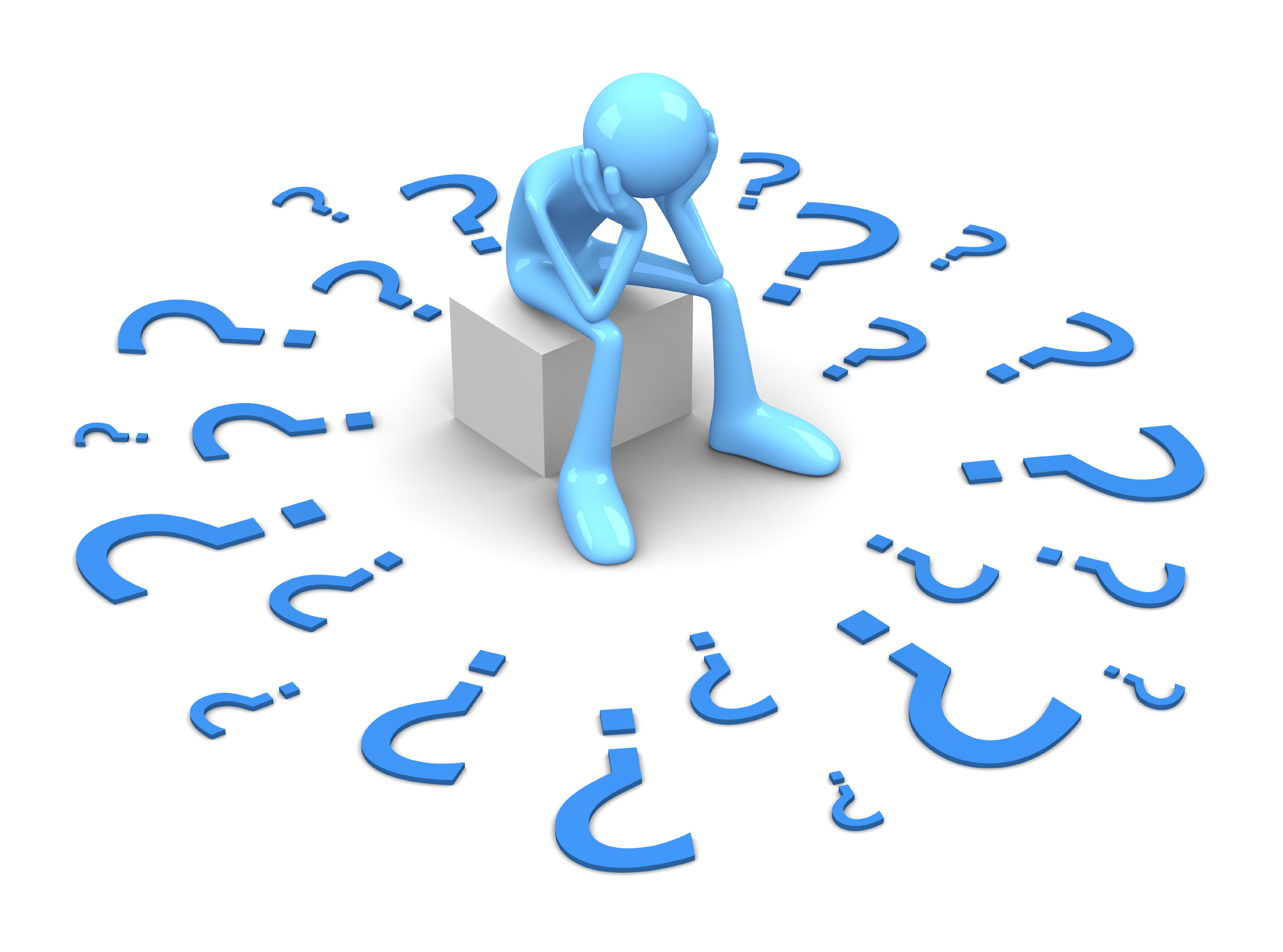 What does the research say about homework?
Homework has a significant positive impact, particularly with pupils in secondary schools.

Homework that is linked to classroom work tends to be more effective.

It is important to make the purpose of homework clear to pupils.

The quality of the task set appears to be more important than the quantity.
What does the research say about homework?
Homework has a significant positive impact, particularly with pupils in secondary schools.

Homework that is linked to classroom work tends to be more effective.

It is important to make the purpose of homework clear to pupils.

The quality of the task set appears to be more important than the quantity.
Why not just use online platforms?
Not all pupils have access to devices / WiFi at home.
Having to use a device means distractions from the device.
Devices can be confiscated, which means missed homework and detentions.
Exams are written.
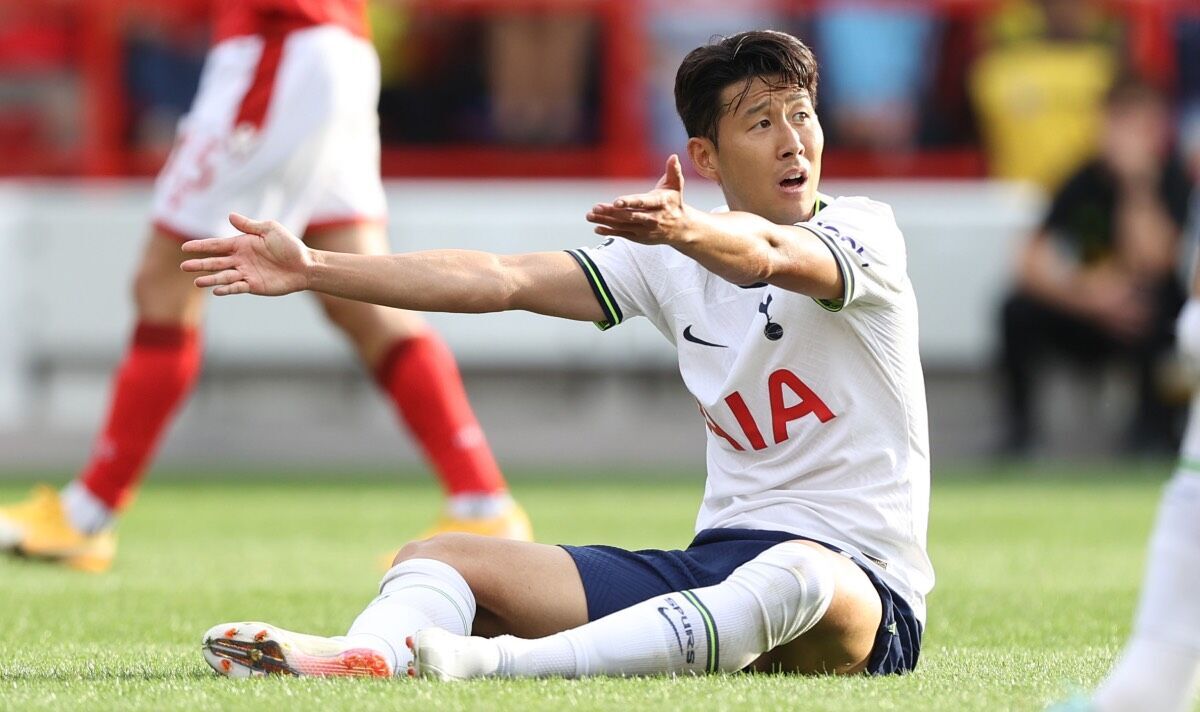 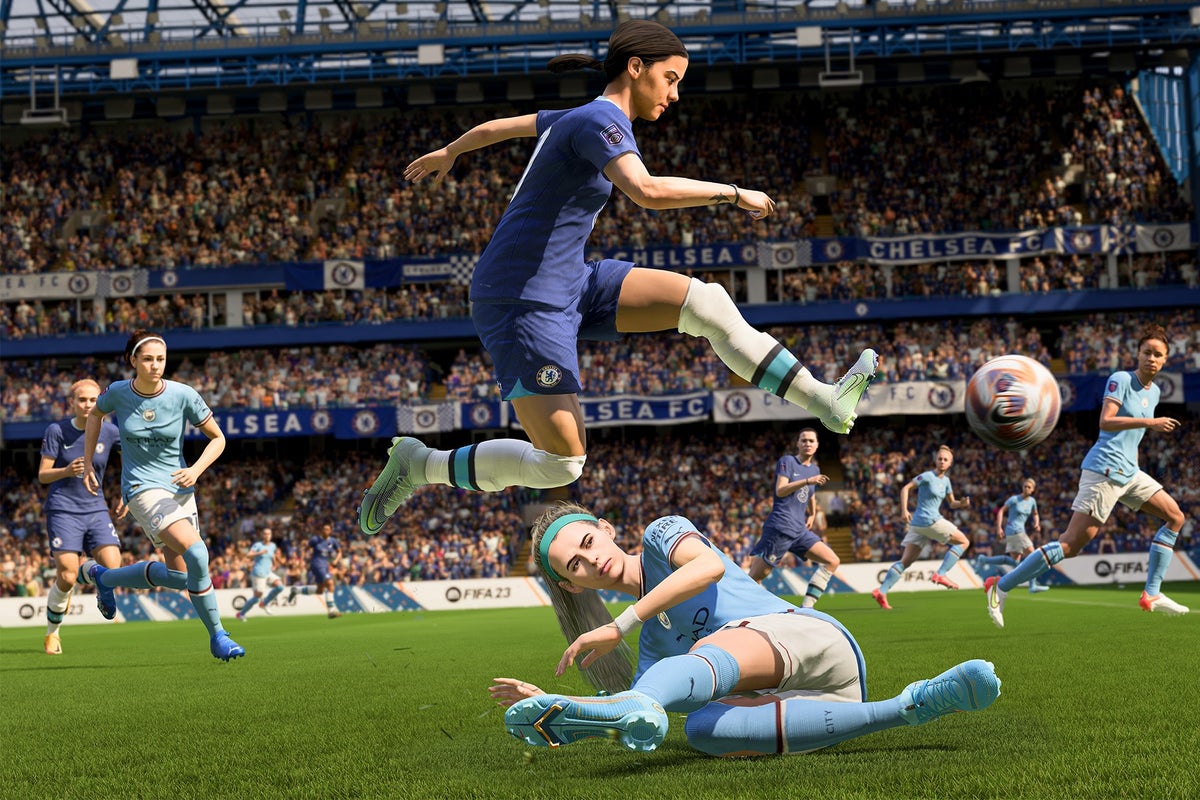 The purposes of homework
Help students know and remember more.
Knowing more and remembering more makes lessons easier, tests easier, and exams easier.
Knowing more and remembering more means students can do more.
Students can achieve higher, reach their potential and access their college courses.
Supports students to become independent and resilient.
Think of what students need to be able to do in year 11
Helping students know and remember more
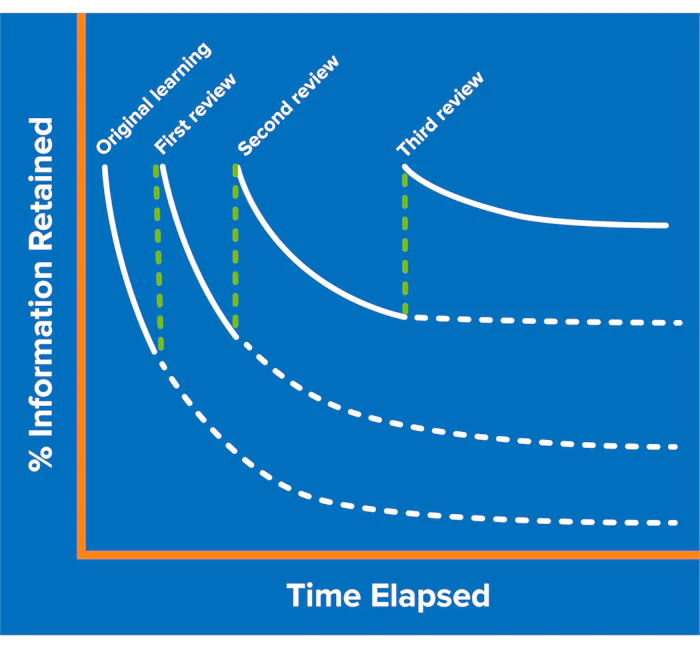 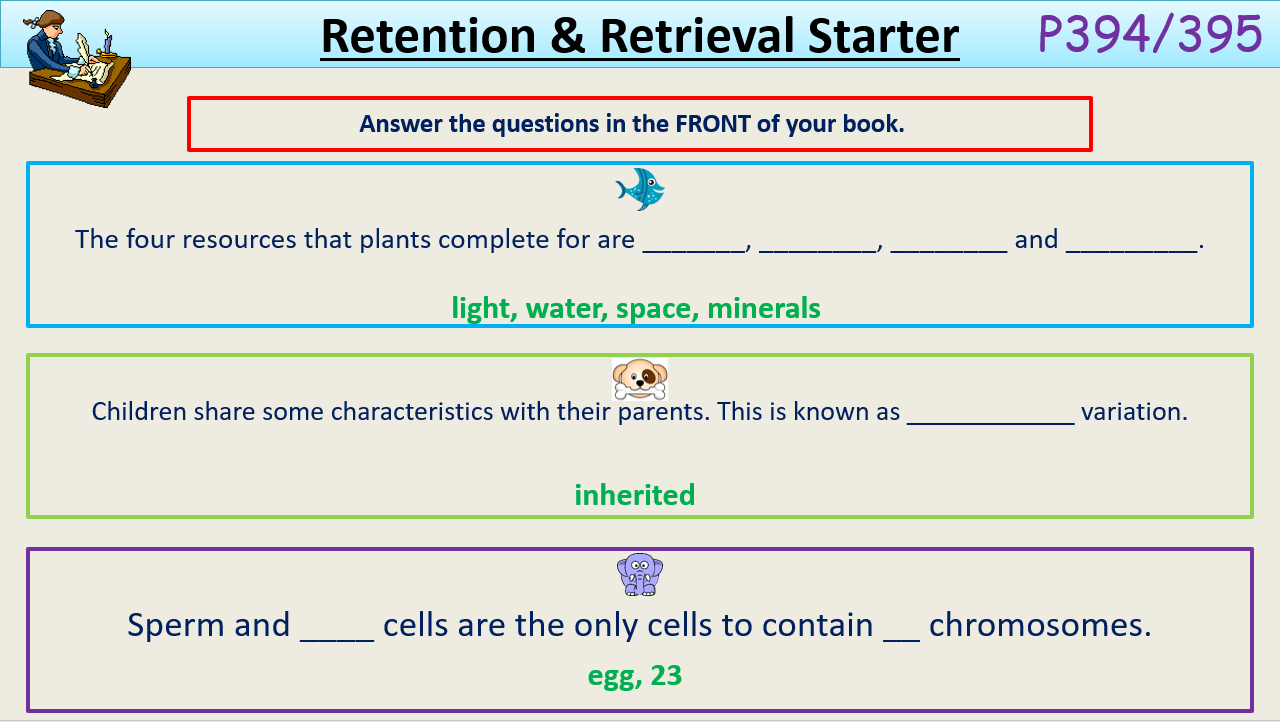 Essential knowledge
Retention and
retrieval starters
Knowledge
organiser
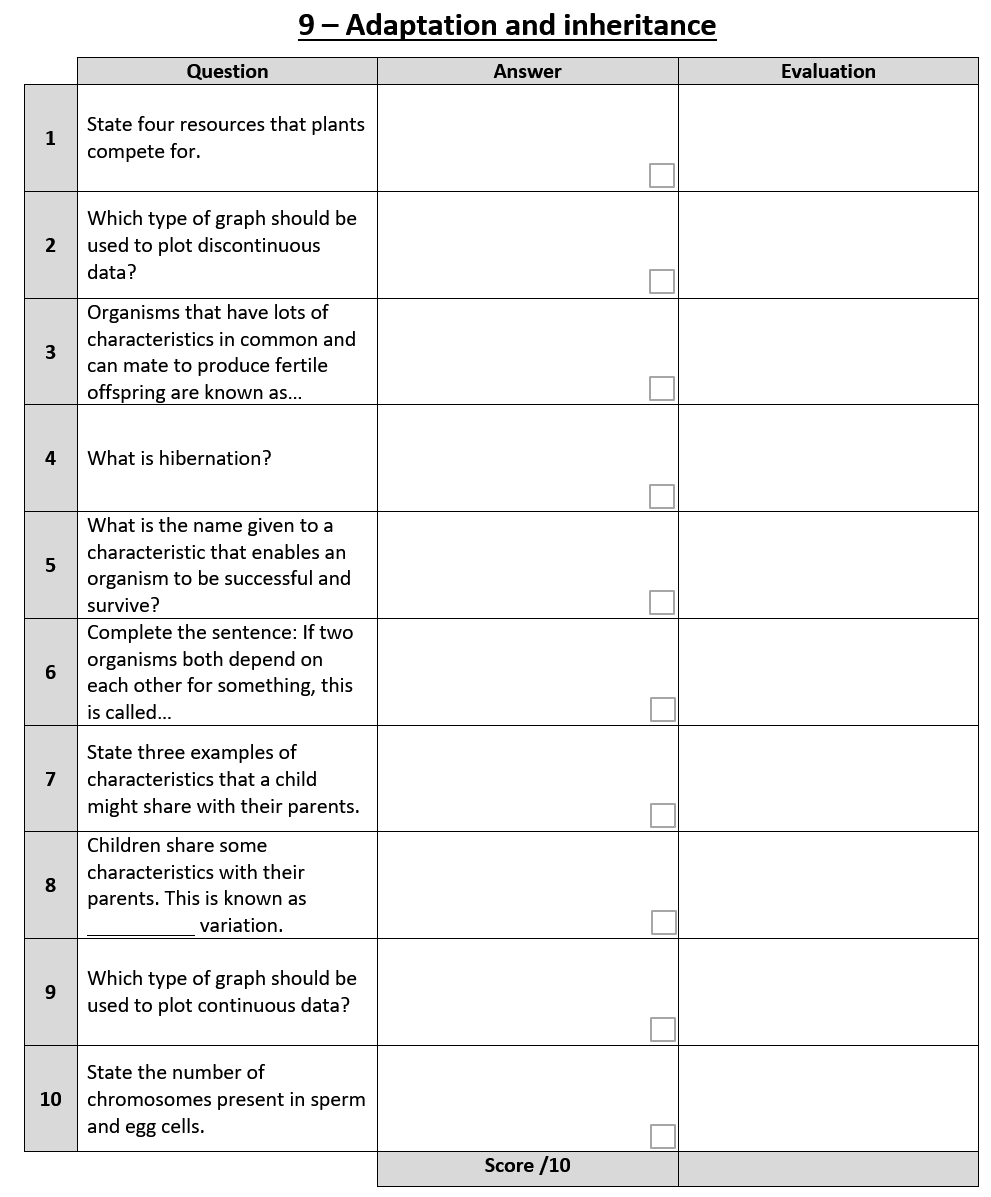 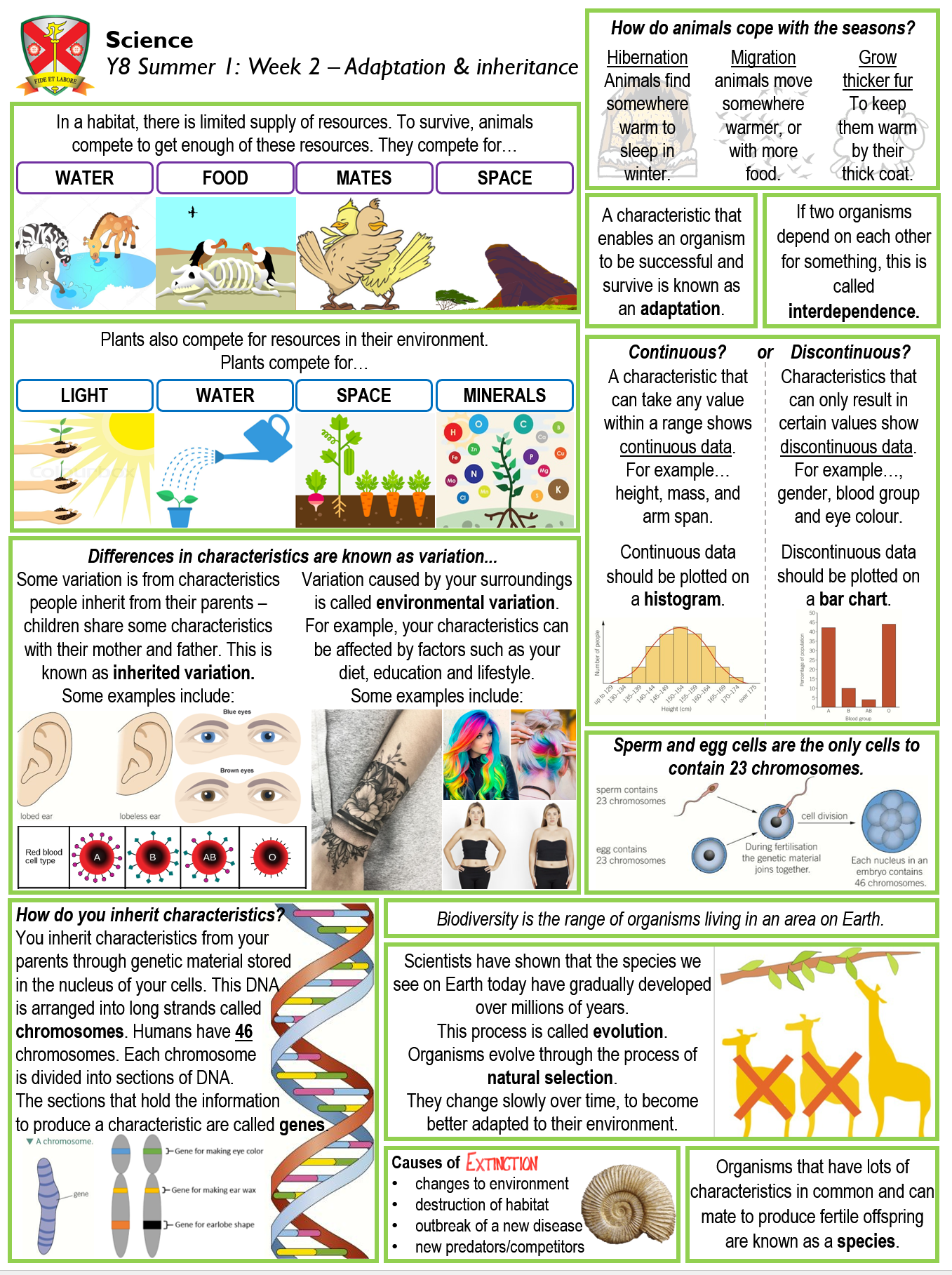 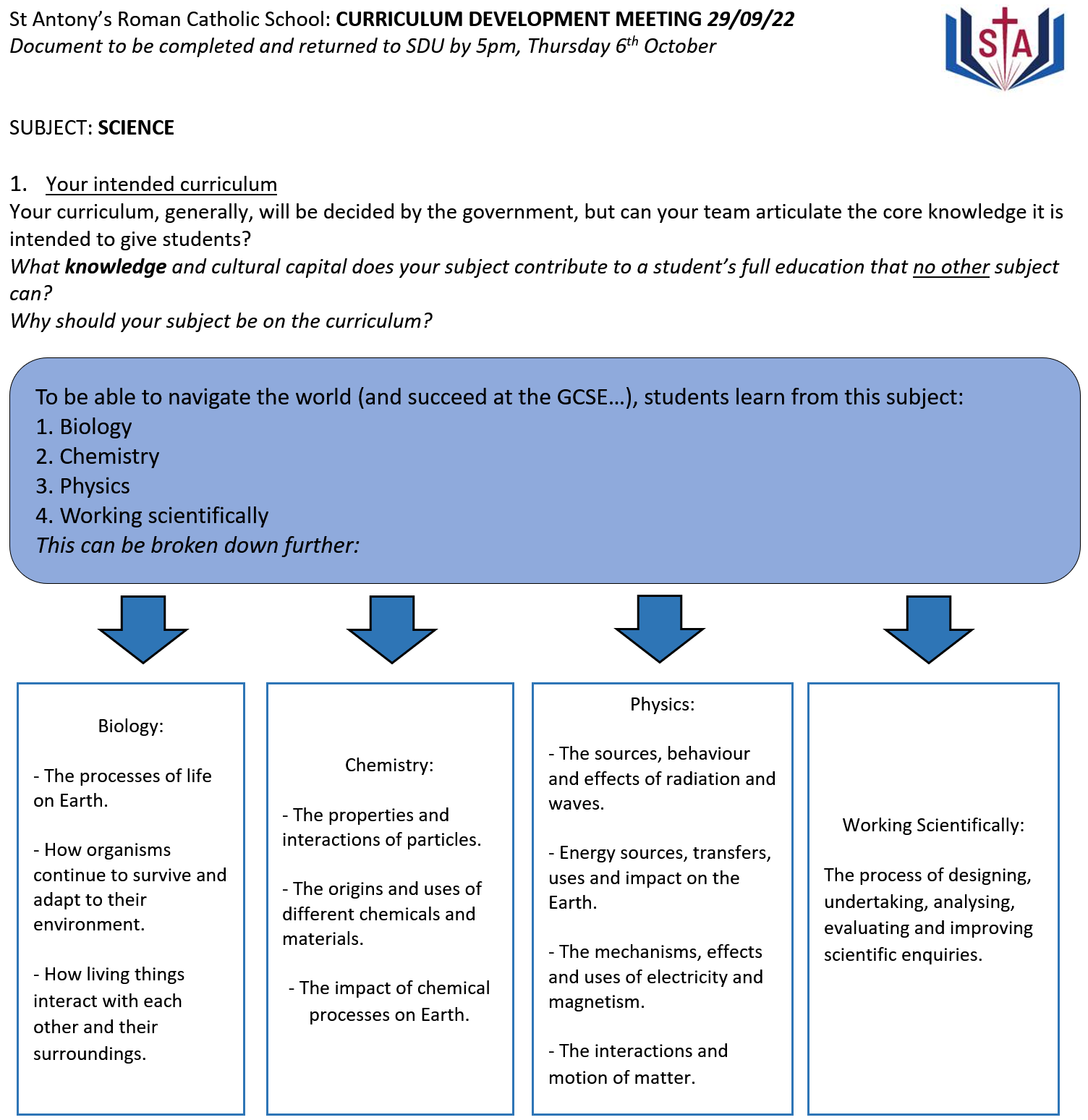 Essential knowledge
Homework
Essential knowledge
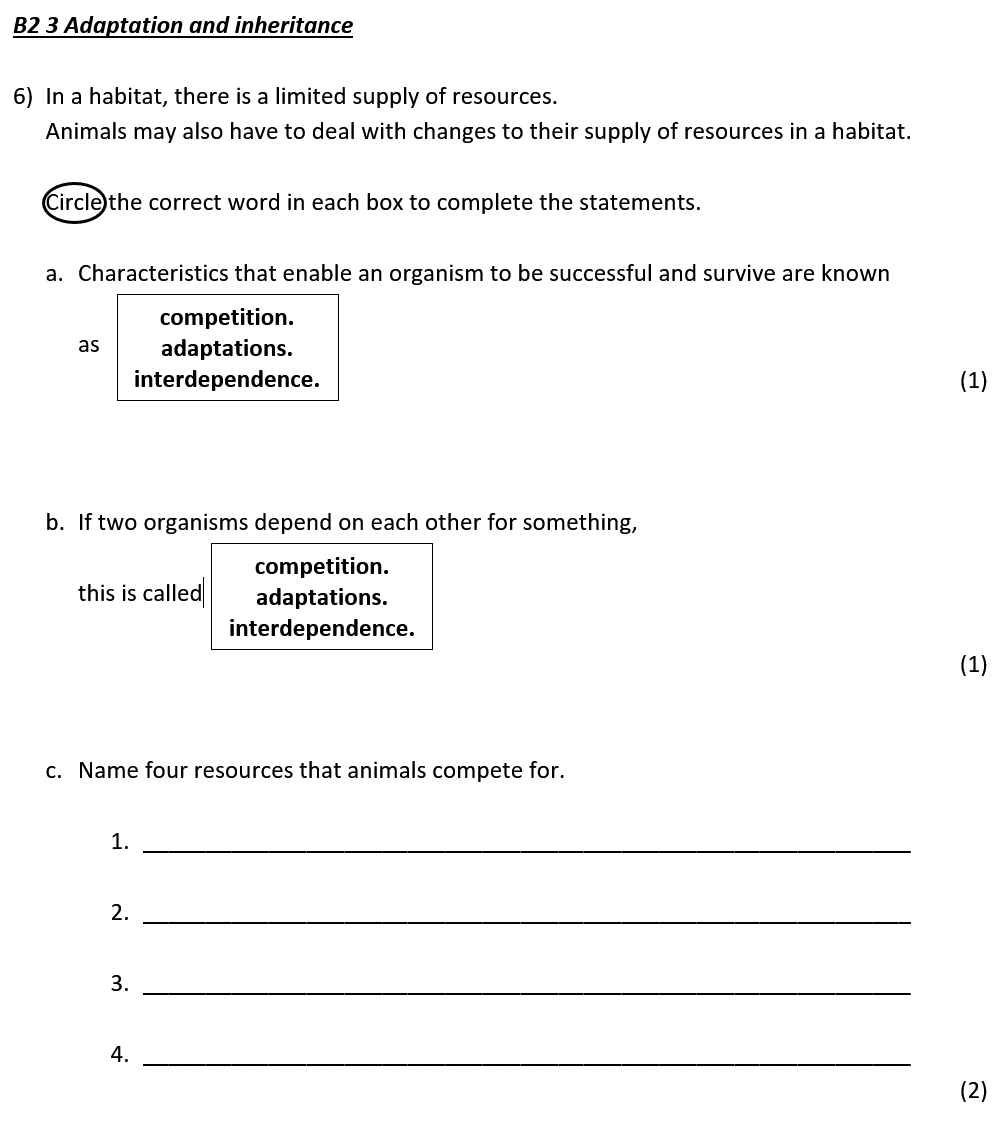 Assessments
Revisiting essential knowledge means students know and remember more.
Essential knowledge
[Speaker Notes: SDU]
Helping students know and remember more
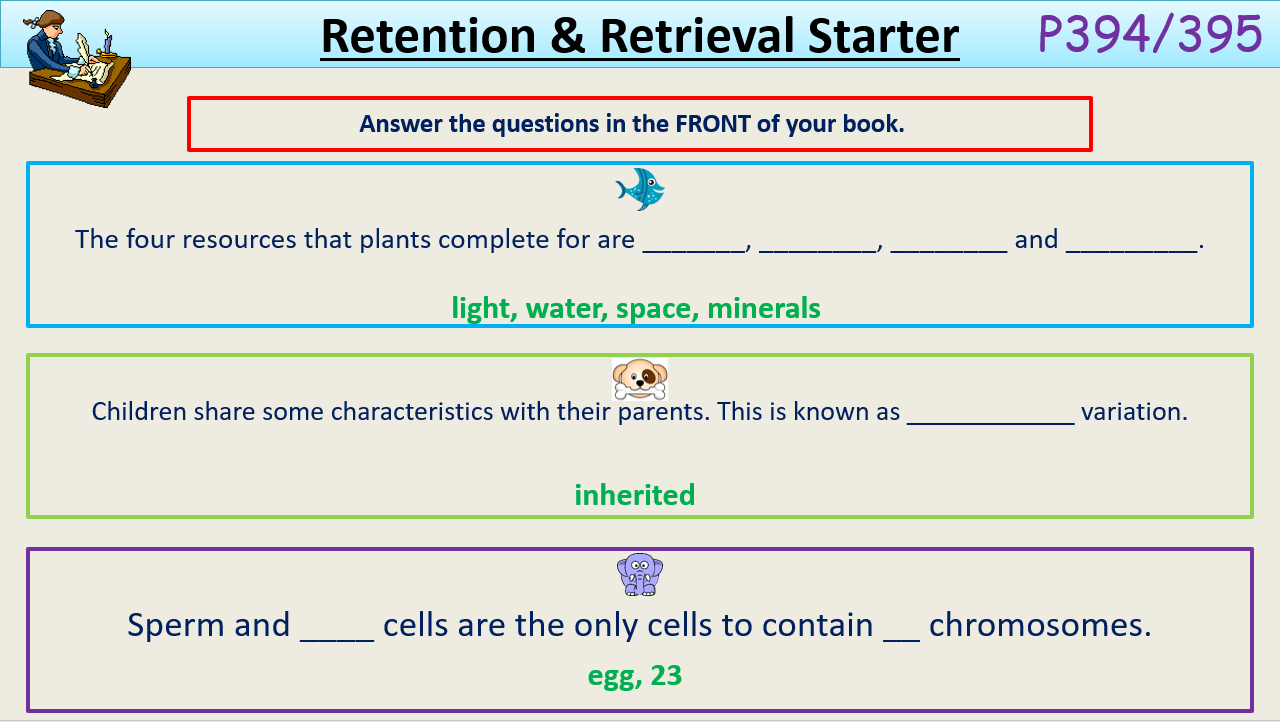 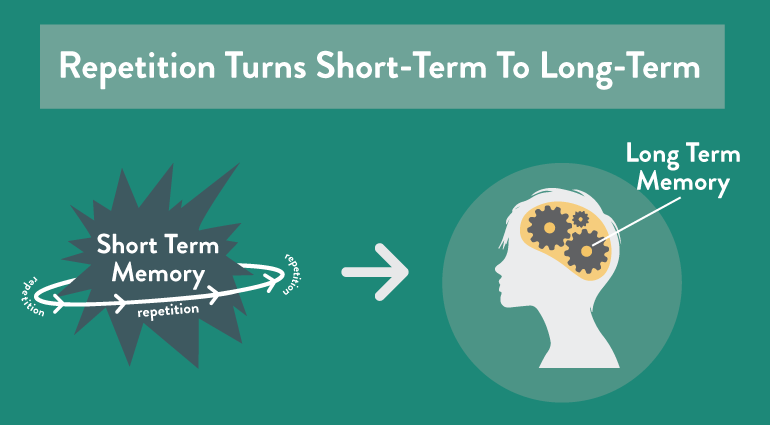 Essential knowledge
Retention and
retrieval starters
Knowledge
organiser
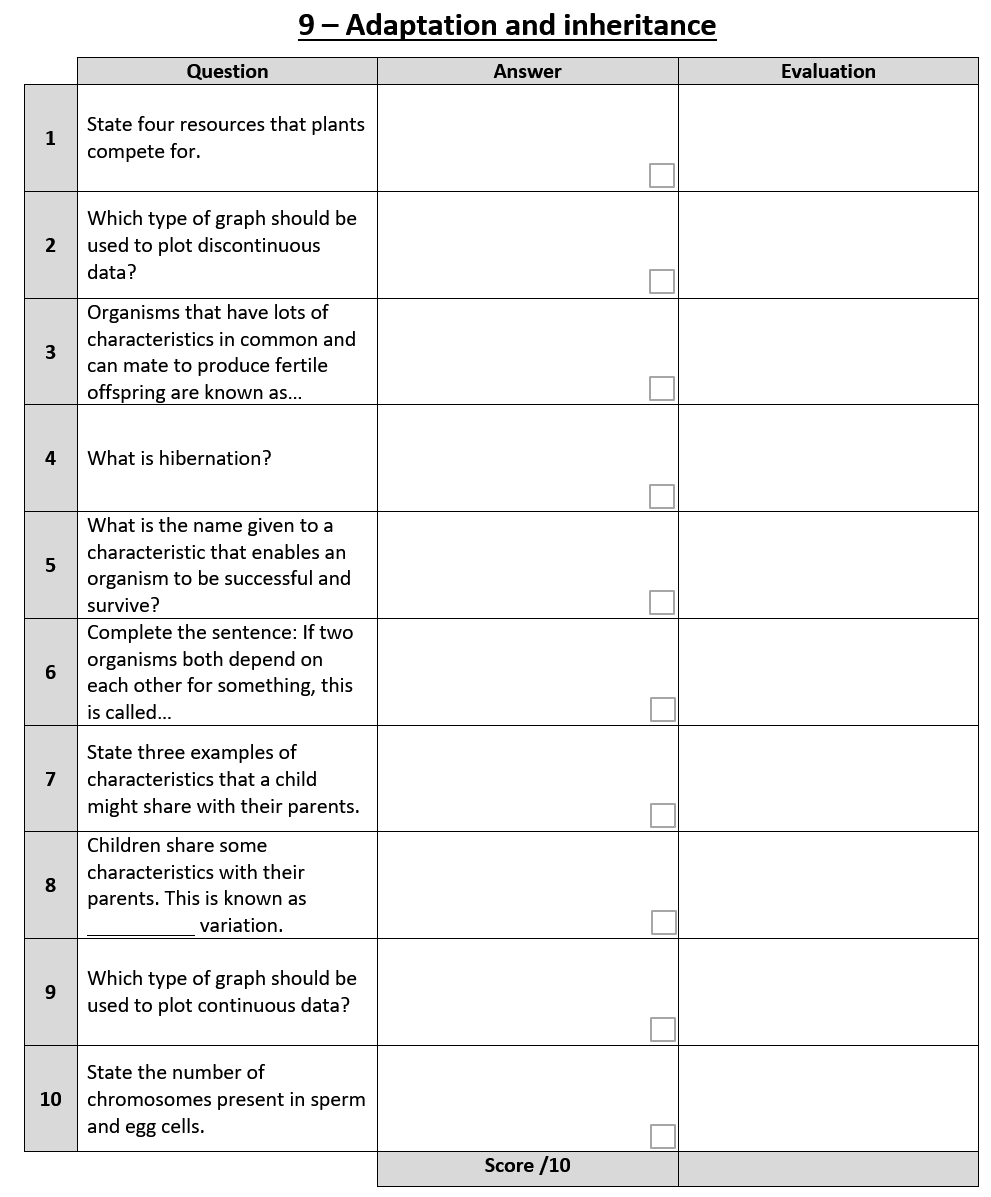 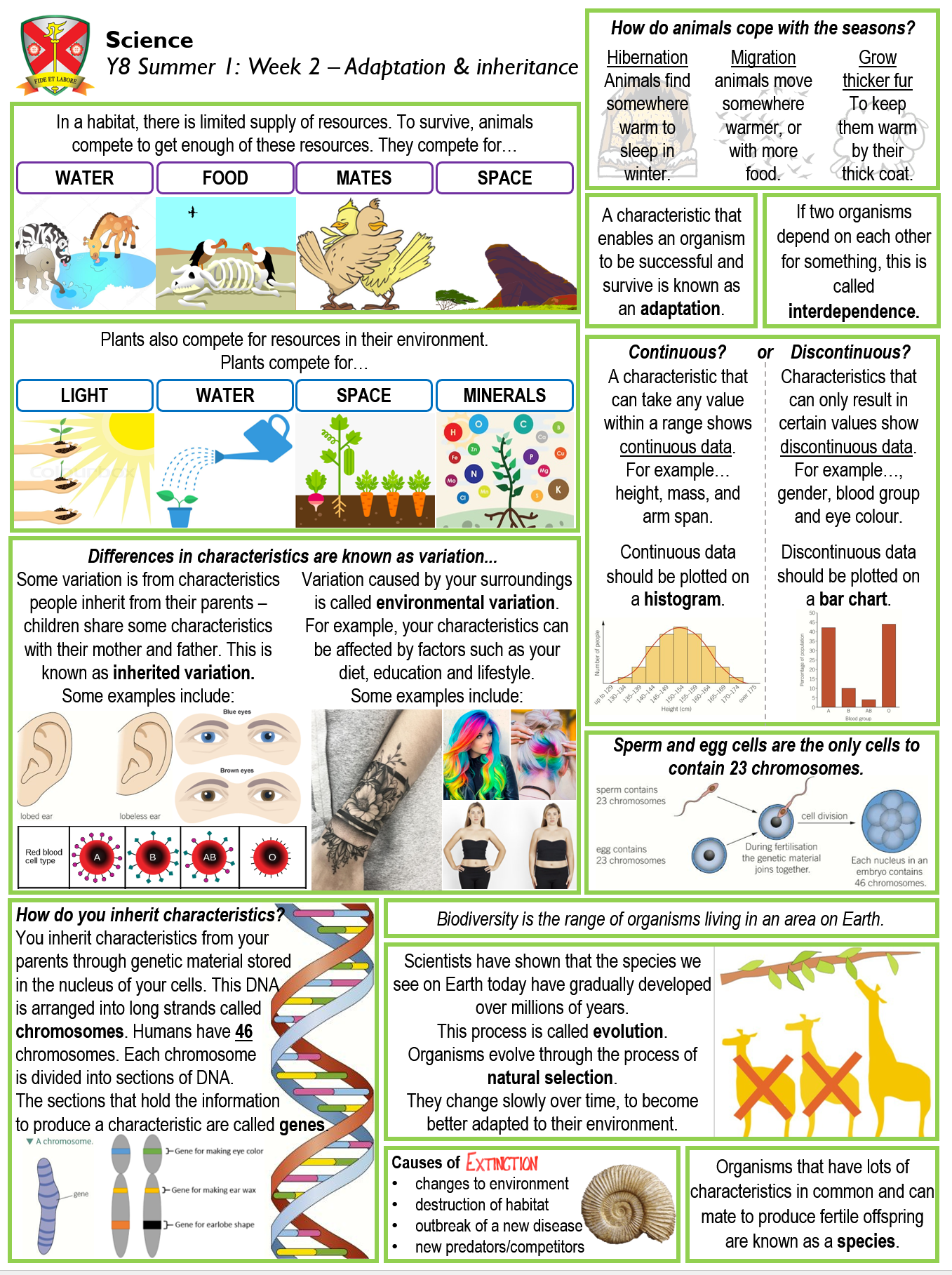 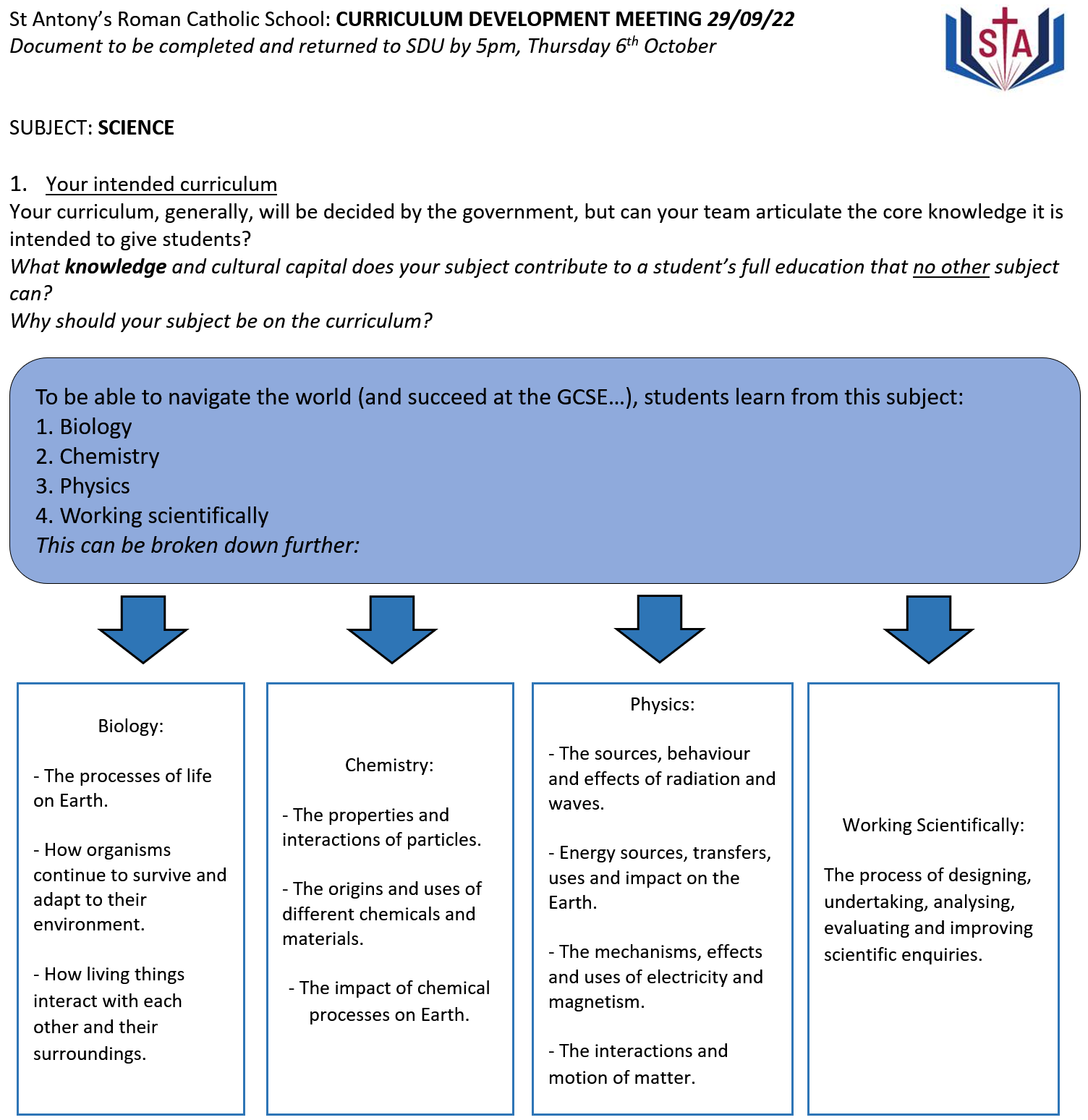 Essential knowledge
Homework
Storing information in long-term memory frees up working memory.
Essential knowledge
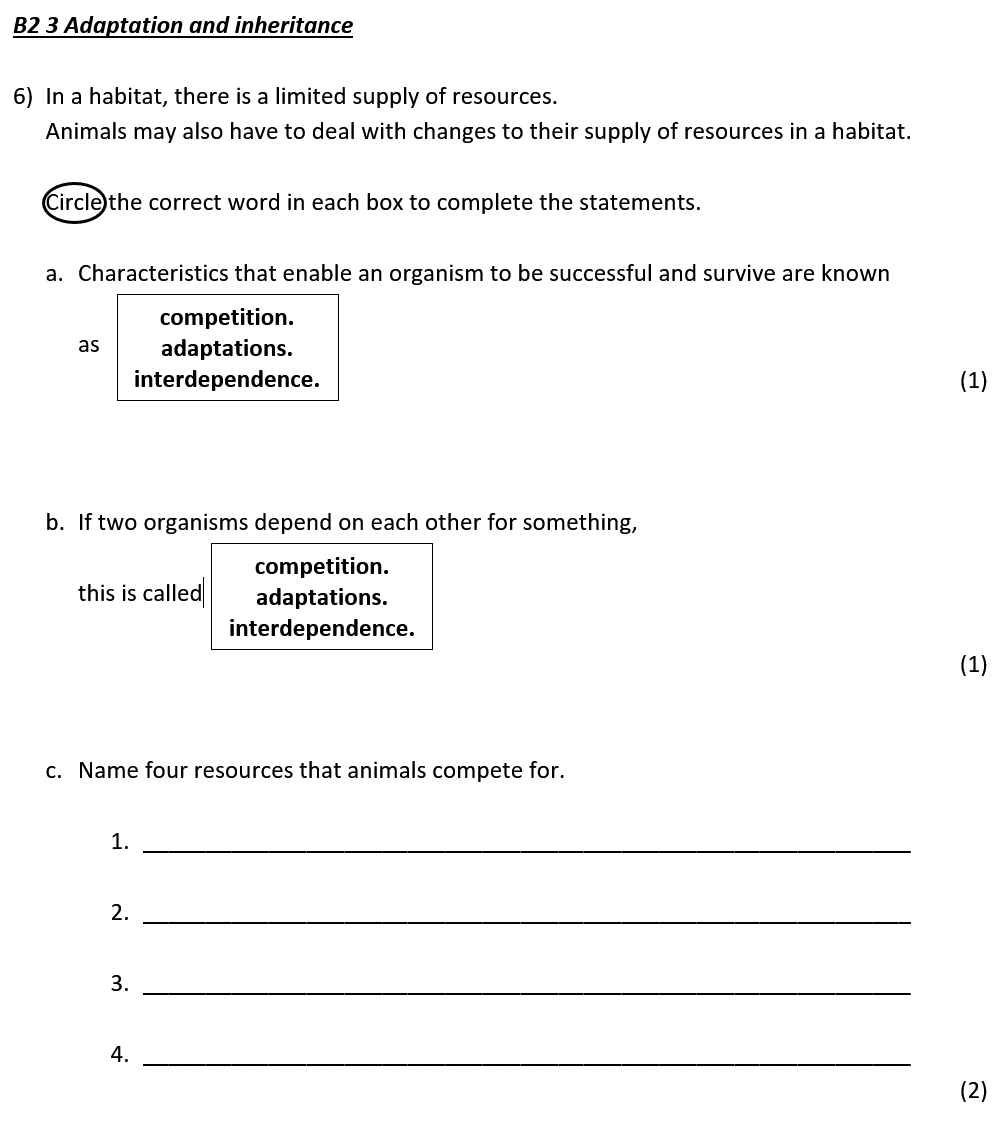 Assessments
Essential knowledge
Find demanding work in lessons easier.
[Speaker Notes: SDU]
Retention and retrieval Do Nows
Knowledge organiser
Retention and retrieval starter
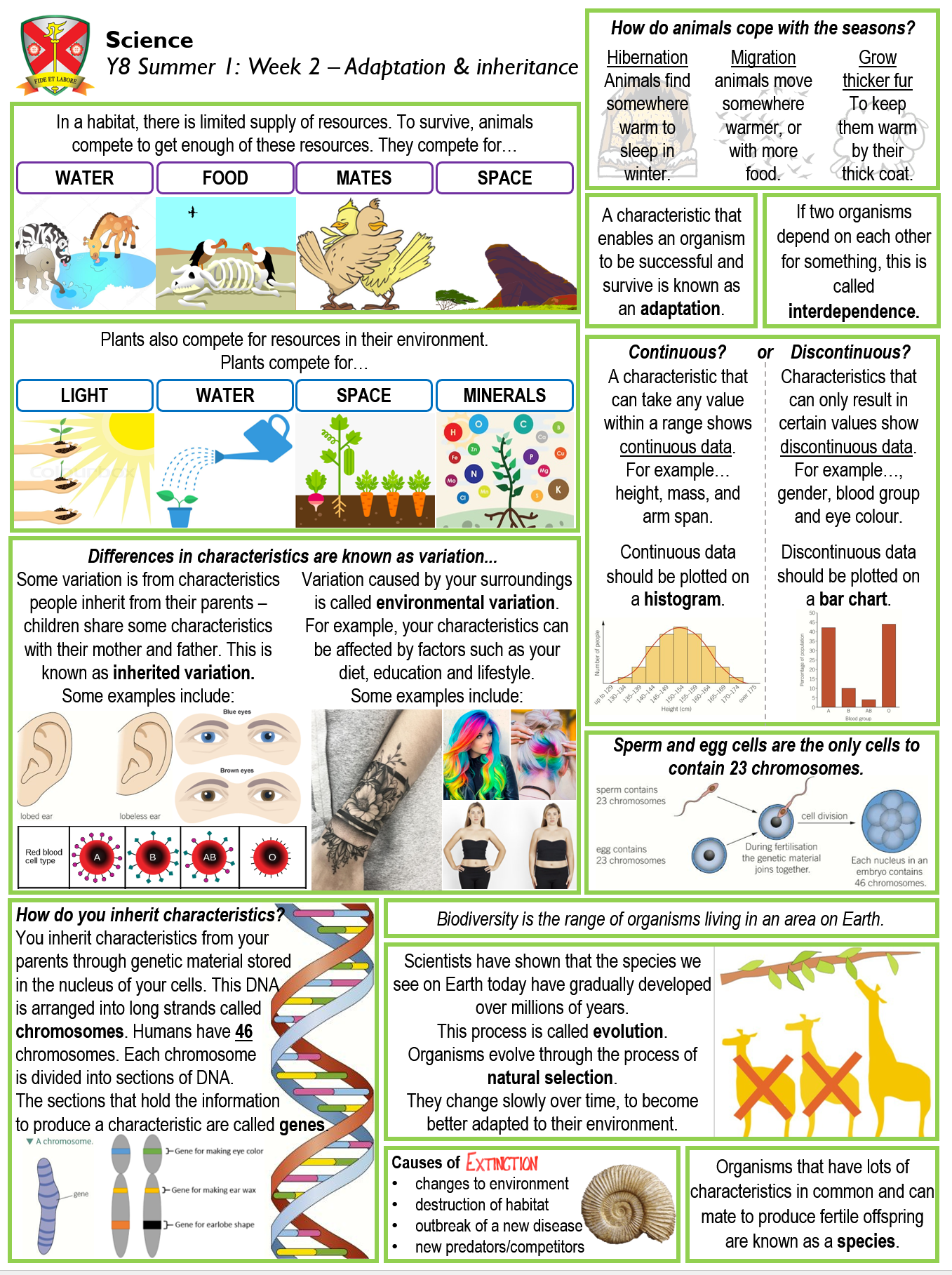 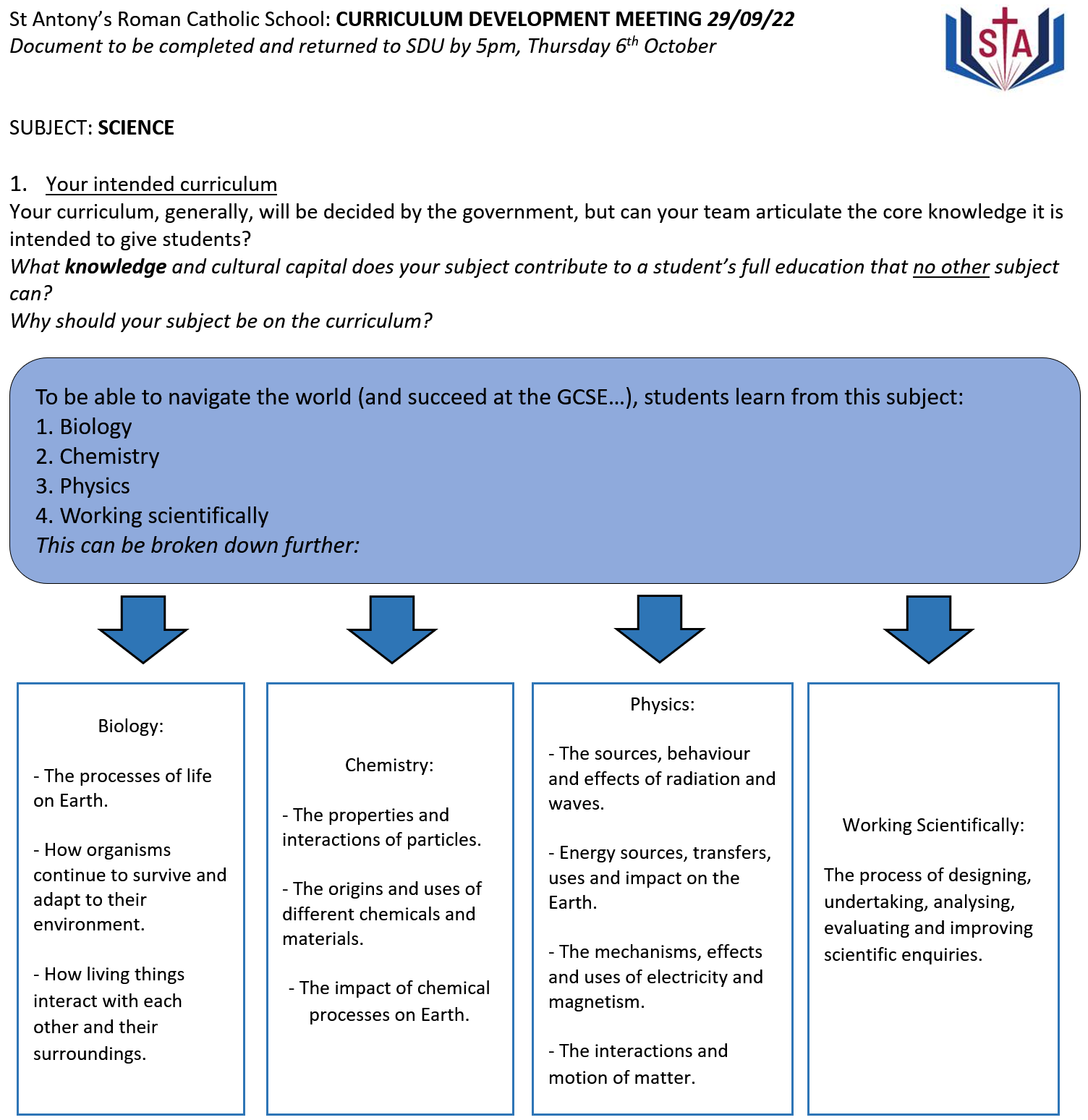 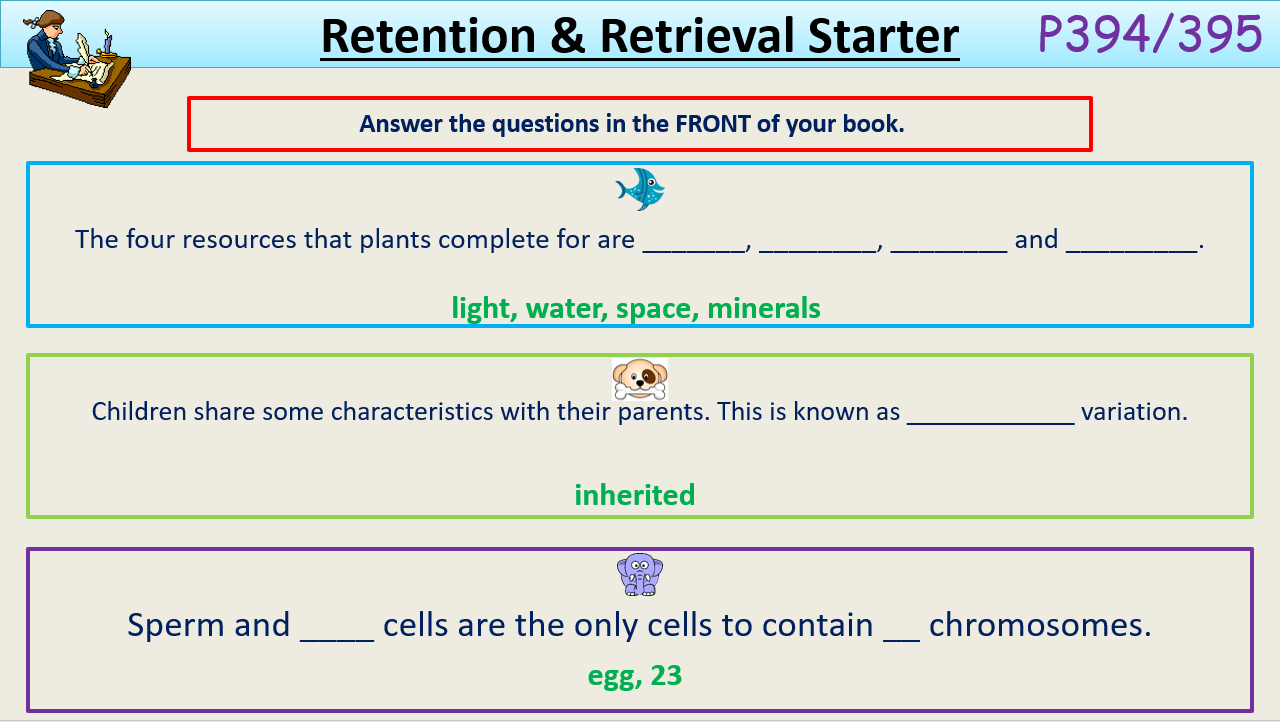 [Speaker Notes: SDU]
Homework
Knowledge organiser
Homework
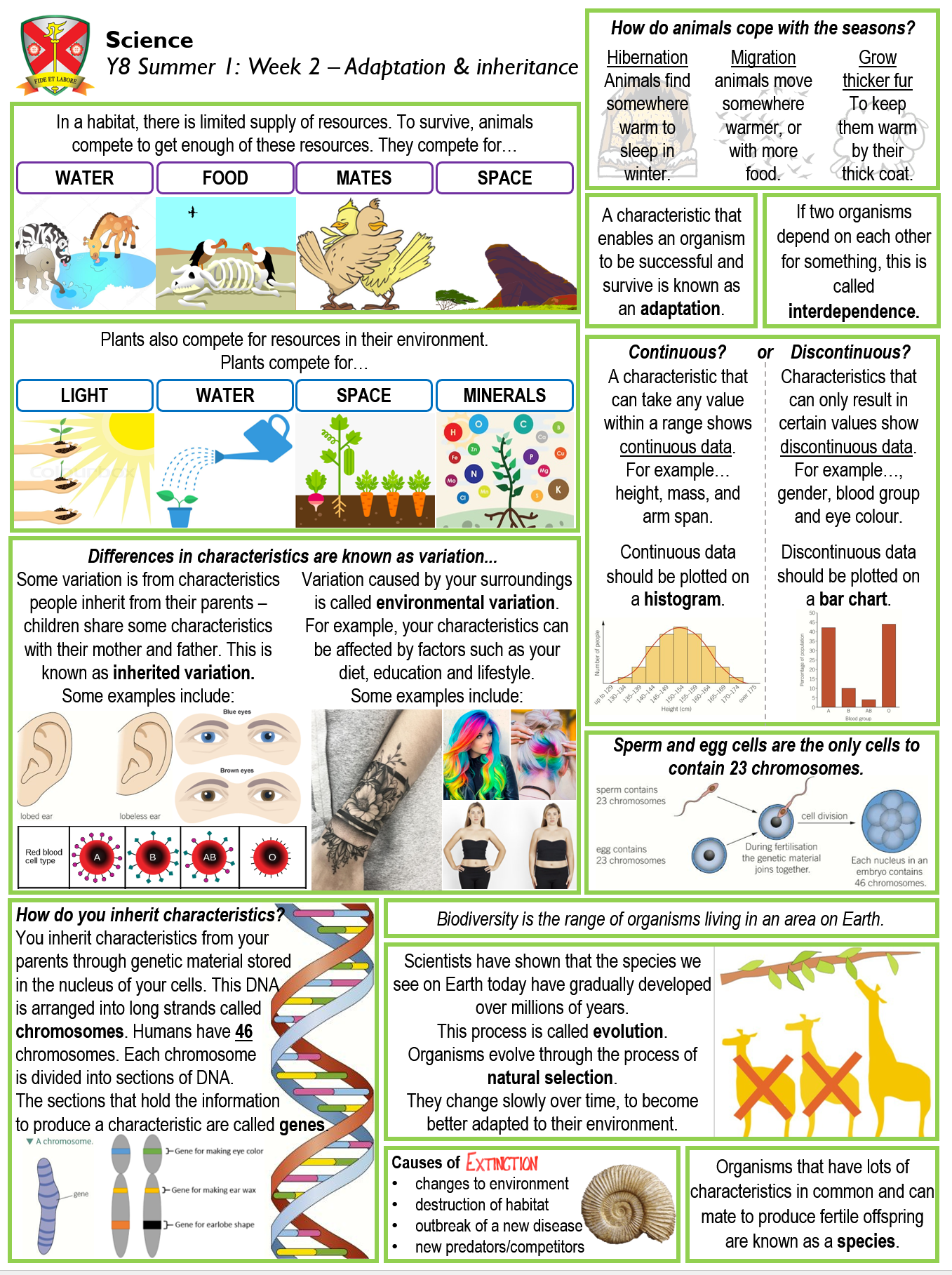 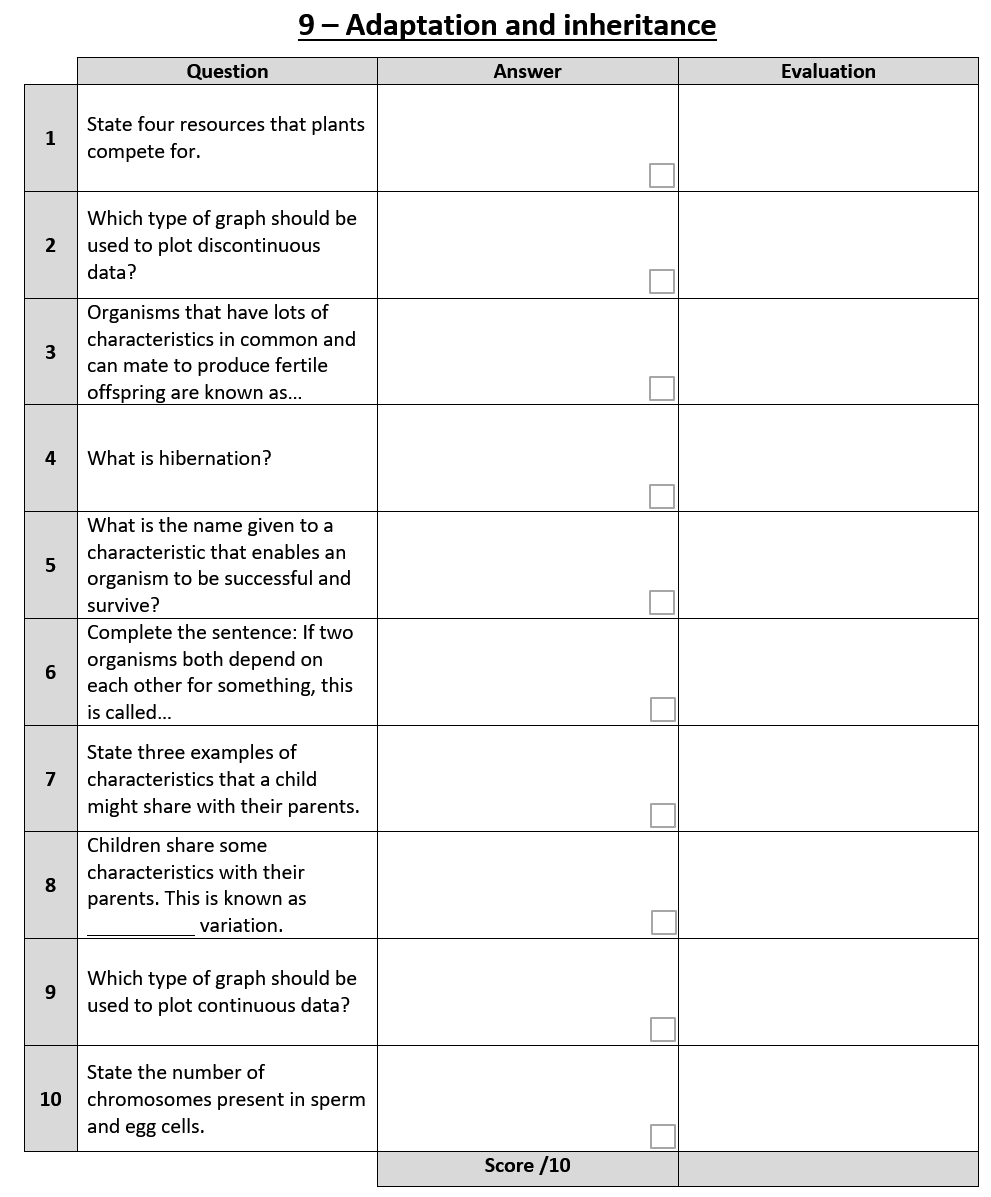 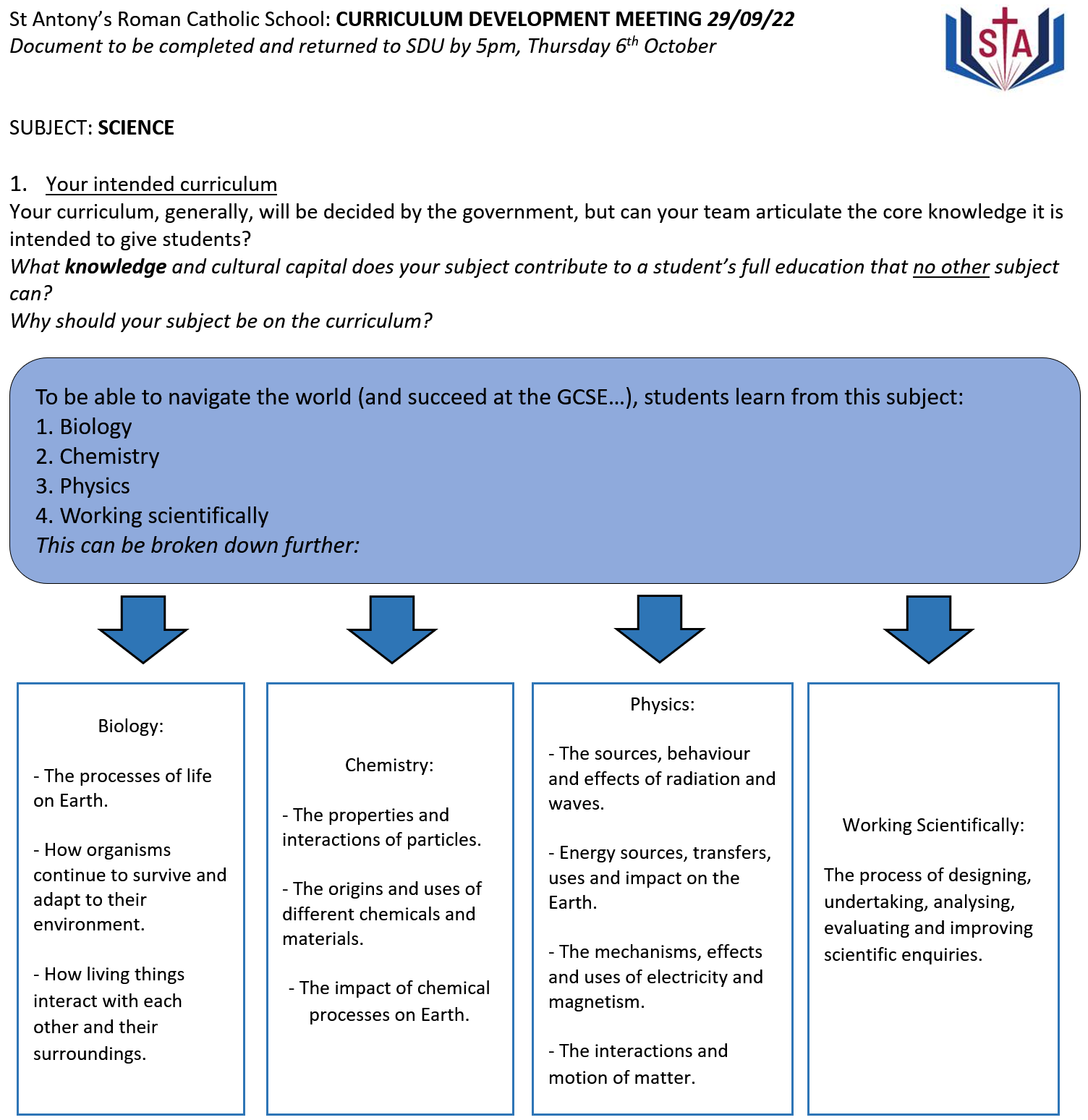 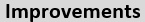 [Speaker Notes: DSH]
Three Knowledge Organiser assessments per year
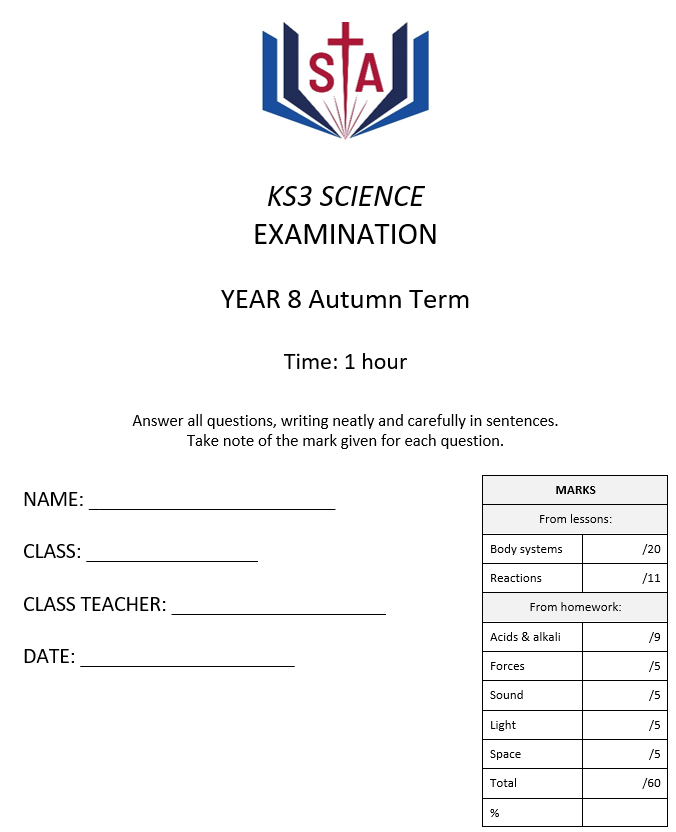 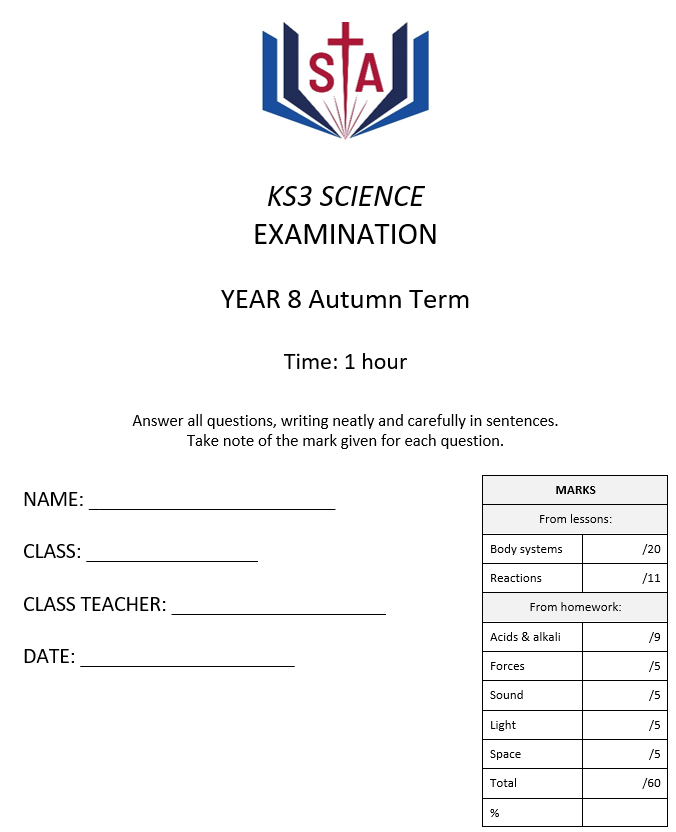 [Speaker Notes: DSH]
What does homework look like?
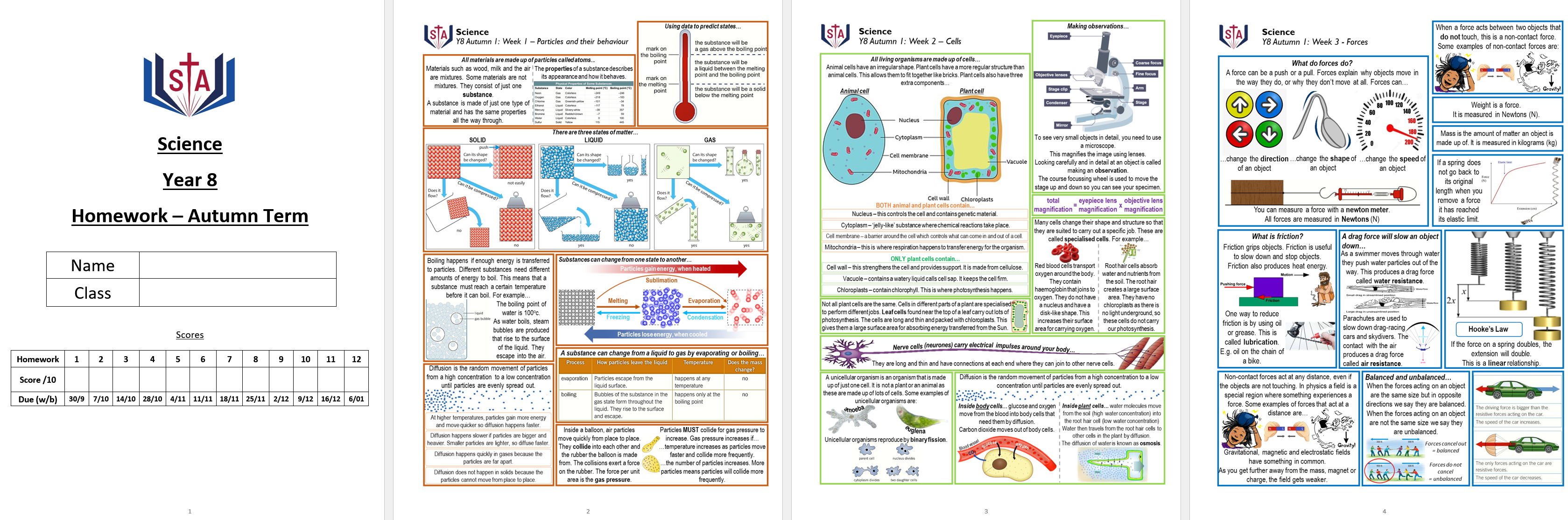 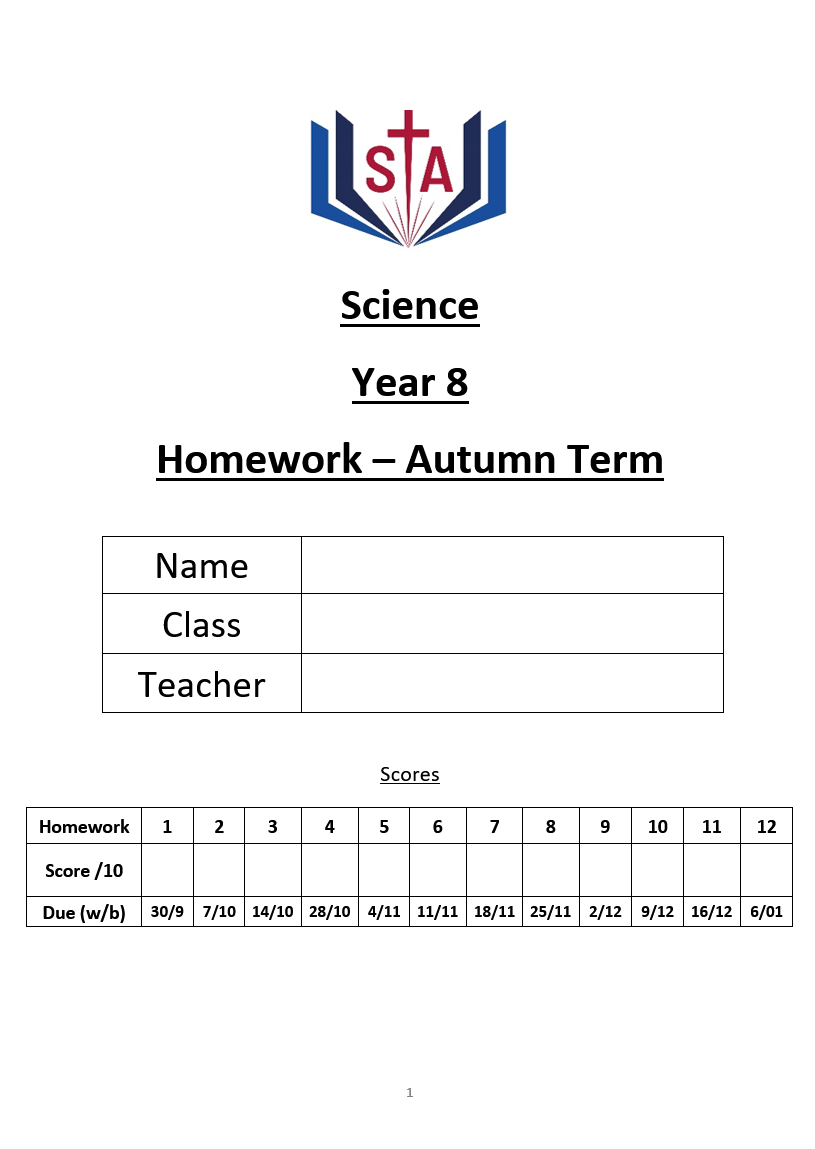 Homework booklets with knowledge organisers and 
questions.
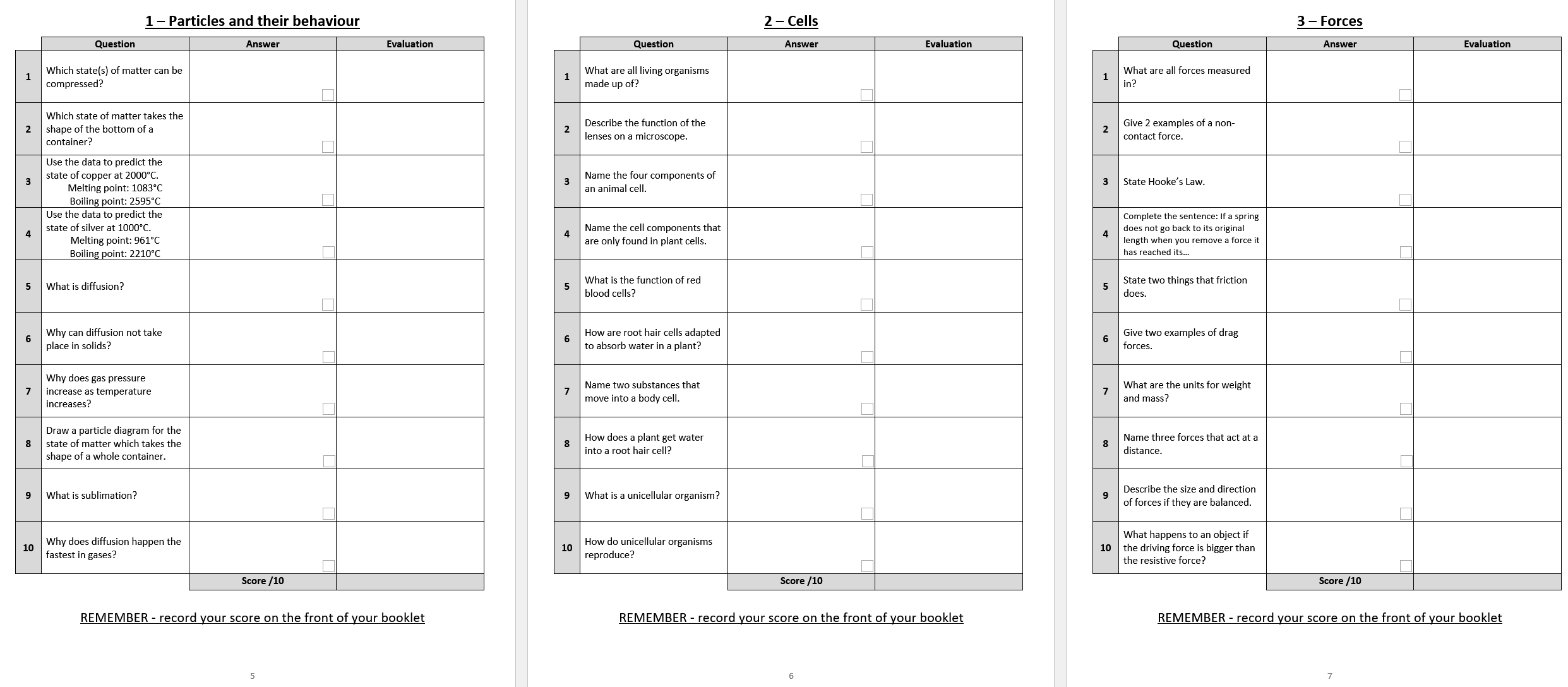 [Speaker Notes: DSH]
KS3 Homework
Purposes:
Help students know more, remember more and be able to do more.
Embed essential knowledge
Fill in gaps in essential knowledge

Homework booklets (termly or half-termly)
Strategically mapped to revisit prior learning
Knowledge organisers included
10 questions per h/w (weekly or biweekly)
Short answers with space for improvements if needed
Will be linked to assessments
Helps build resilience and independent study skills
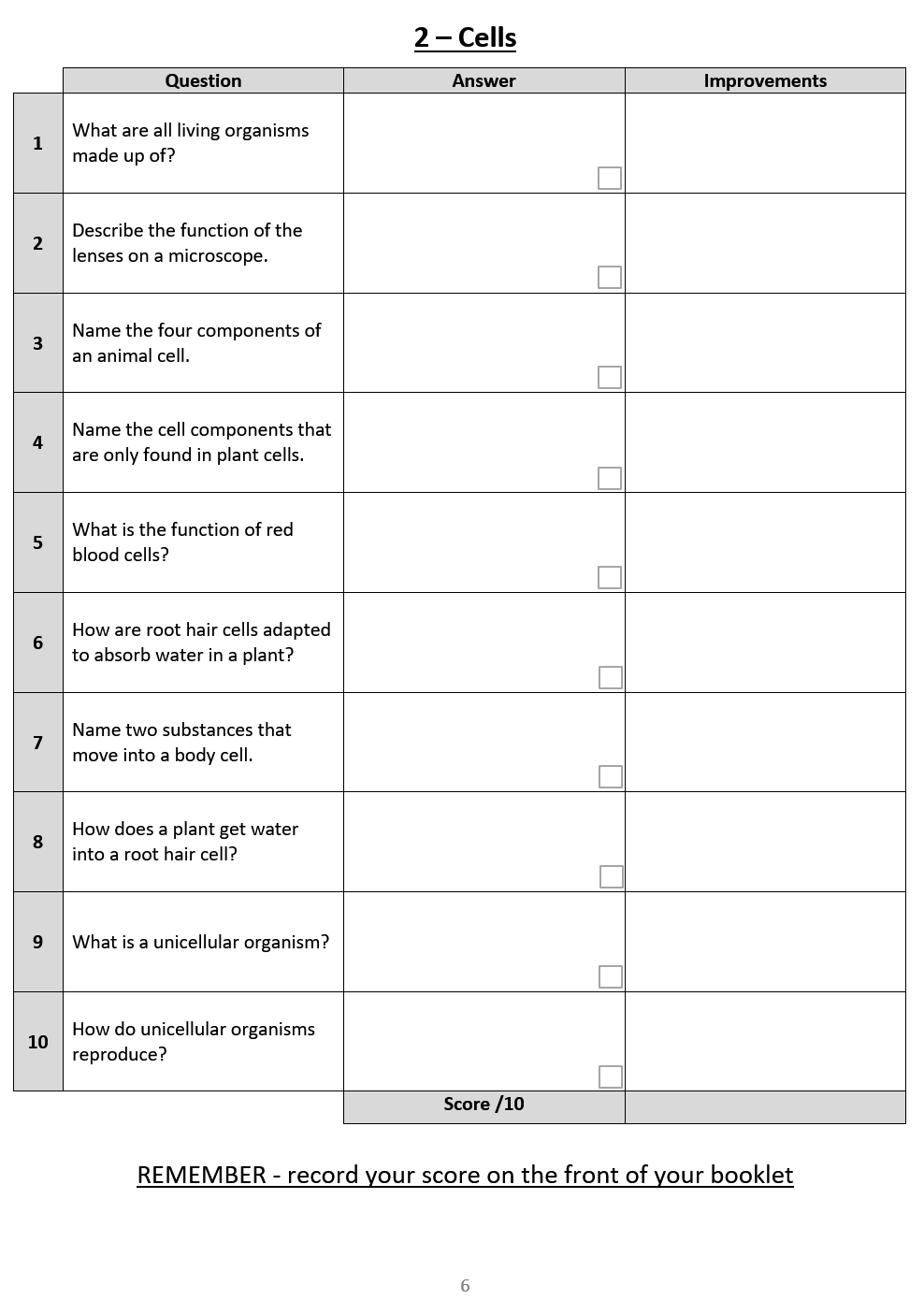 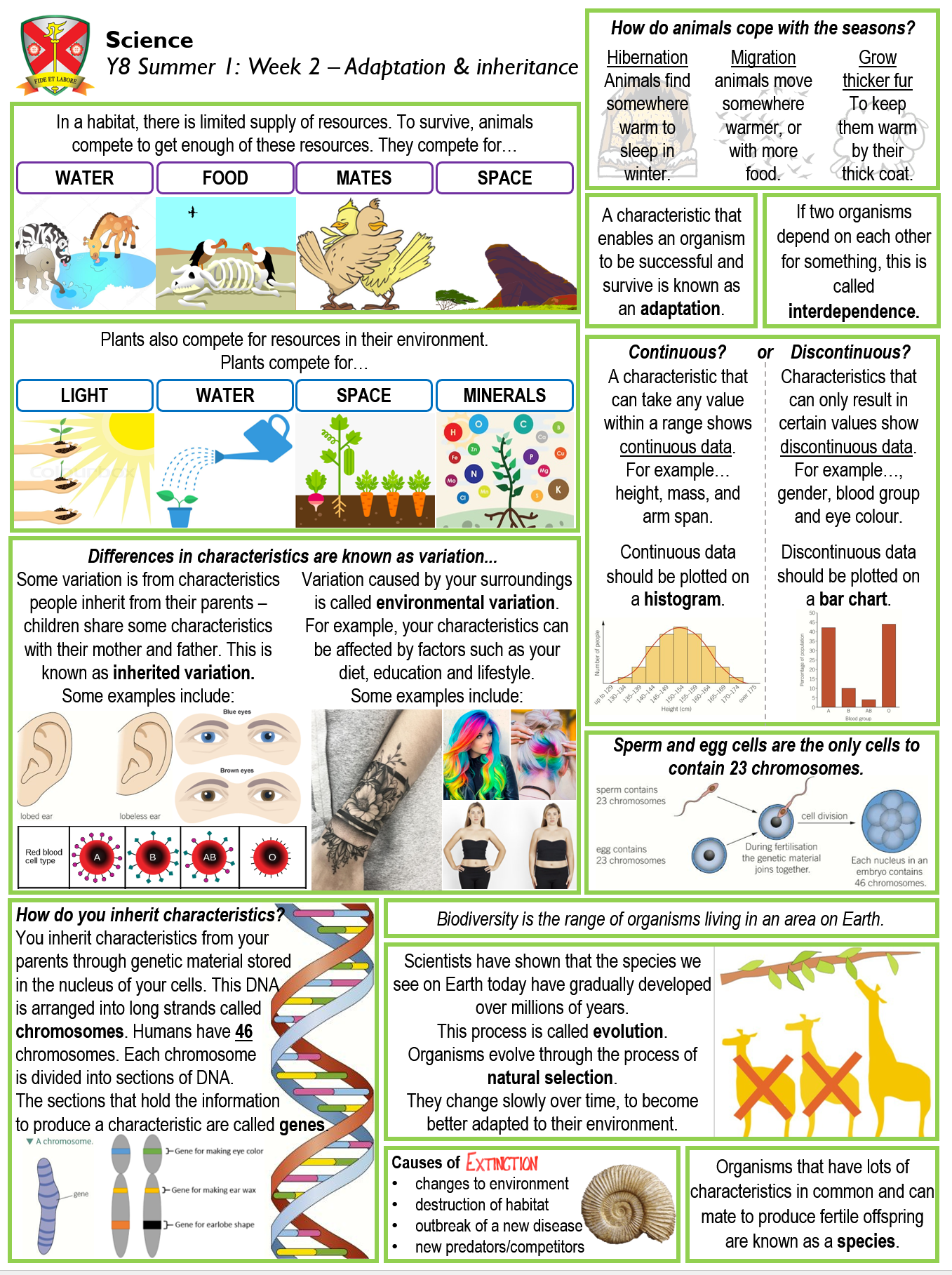 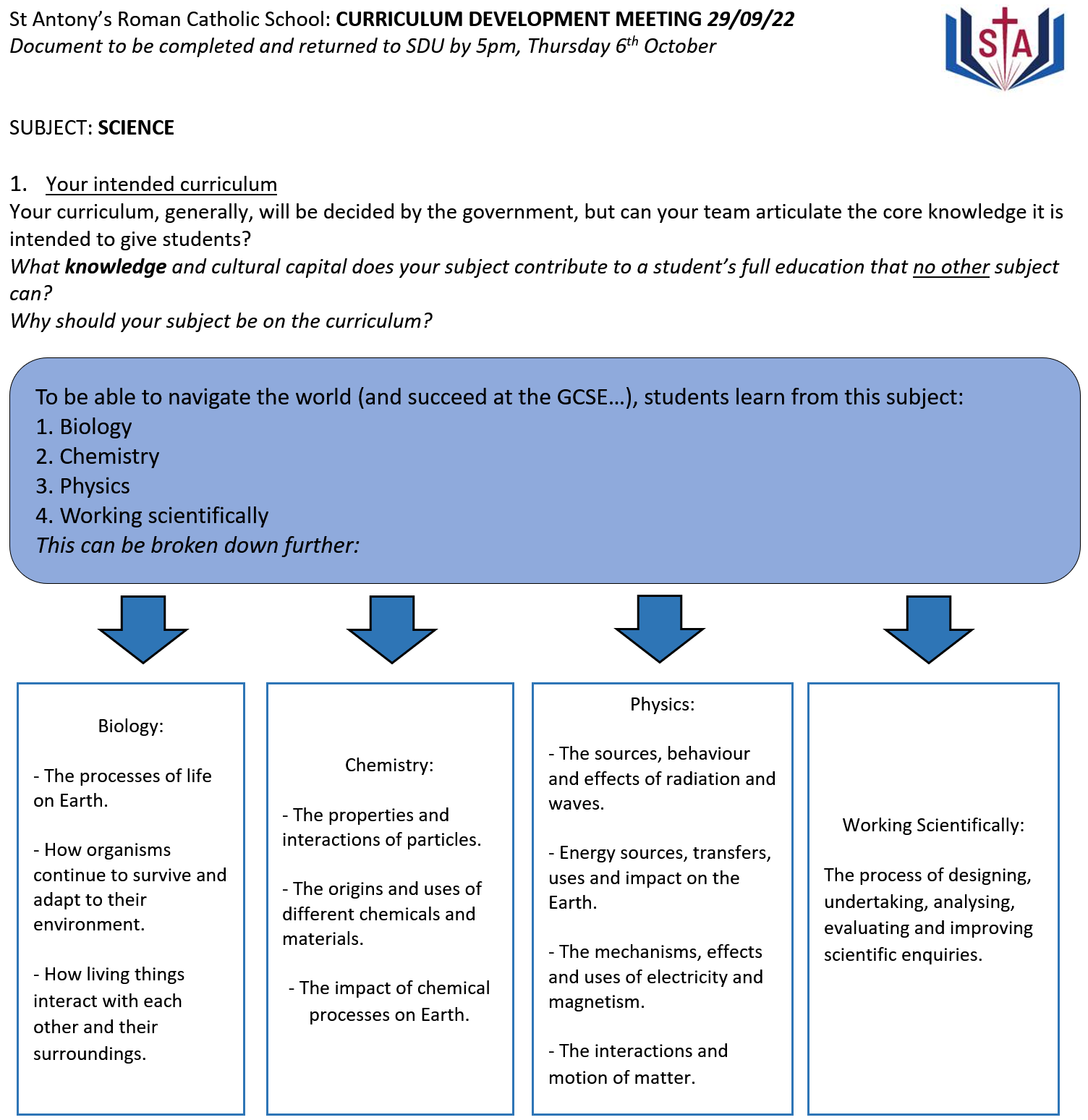 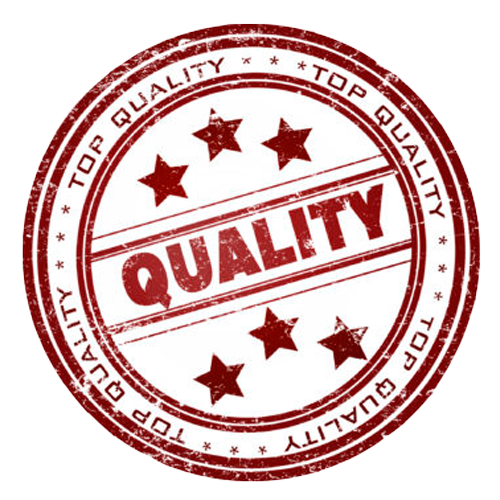 Next steps…
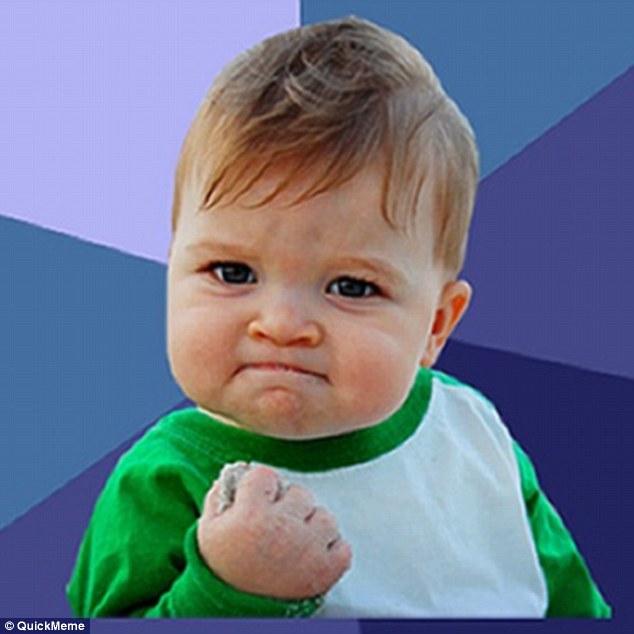 Students have been given an A4 plastic wallet to help them look after their booklets
Stay organised and complete homework on time
Teachers have started issuing the new homework booklets
Homework club is available period 6, Mon-Thurs in CR3.
Quiet environment with access to computers.
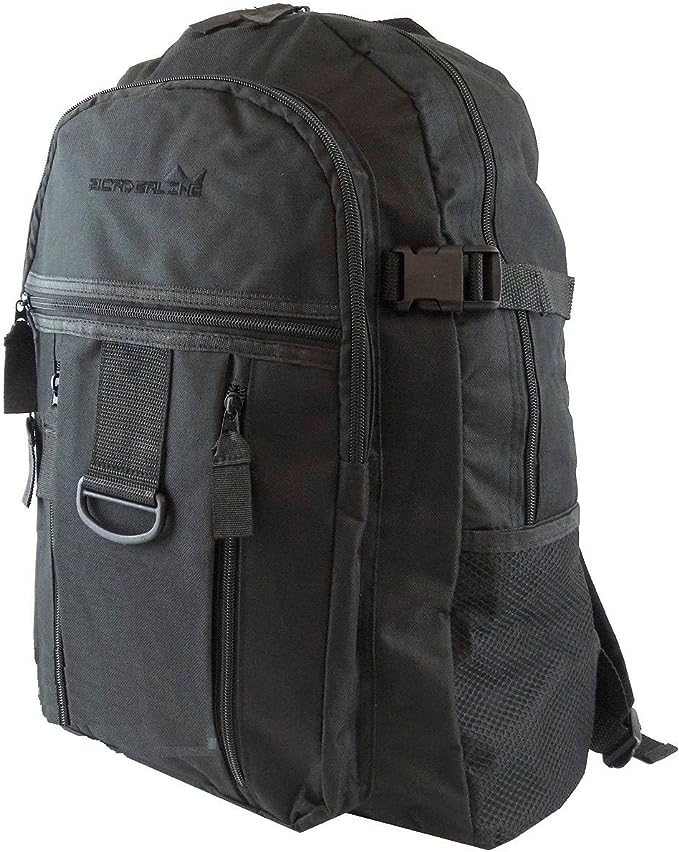 Make sure their bag is big enough
Get Ready to Read!
St Antony's is a reading school and we want all pupils to get involved!
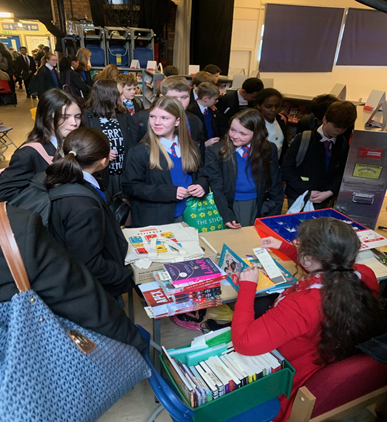 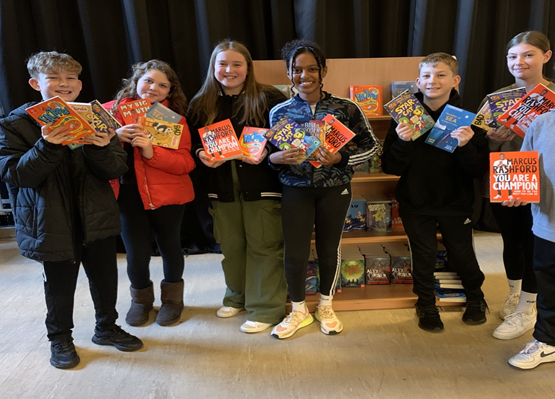 [Speaker Notes: Reading! Culture of reading being promoted at school.
This is invaluable for accessing academic texts and tests but also for relaxation.
AND it helps with GCSE outcomes – more on that shortly.]
Reading Initiatives 2023/2024
As we develop our new library and reading culture, we want pupils to have a say and to lead the way
More Reading Ambassadors will be recruited in September – a chance for pupils to lead!
We have spent thousands of pounds on new books!

We test and monitor reading ages of all pupils, with more frequent testing for developing readers and those being supported by tutors
We support our developing readers with reading intervention groups 2-3 mornings a week, either in form, or in a small group with a member of staff

Curriculum Leaders are adapting their planning to ensure that reading materials are linked to pupils’ learning and specific subject terminology is highlighted
All teachers are expected to support pupils’ literacy and interest in reading, through recommendations, guidance and support with literacy across all subjects
The English Department have created Key Stage 3 and 4 Reading journeys that complement the learning in curriculum time
[Speaker Notes: So critical do we see reading and building literacy competence, that we've been strategic in our actions and planning of reading.
See here the focus on Reading Ambassadors and the library
Also on the monitoring and intervention to support reading – Y10 have now all had their testing completed in an English lesson
Curriculum planning]
Benefits of Reading
Children who read books often and more than once a week, at 16 gain higher results in maths, vocabulary and spelling tests than those who read less regularly
16-year-olds who choose to read books for pleasure outside of school are more likely to secure managerial or professional jobs later in life
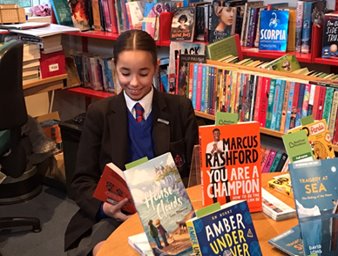 Personal Development
Your child's access to learning is broader than the academic curriculum:
PD lessons – RSHE, SMSC, Citizenship, Careers
Co-curricular offer
Wider-curriculum offer (see pack)
Assemblies
Me and You with Form Tutors
[Speaker Notes: PD lessons – cover the legal requirements as set out by the government in law. An overview of the Y10 topics is in your parent pack. Essentially, the lessons are centred on building up each young person's understanding of their self-worth, that their choices, decisions, comments etc reflect that. And on ensuring that young people have access to the information they need to make safe, healthy choices now and in the future, plus signposting to help and support. This is on the website should your child need this at any point.
RSHE – annual consultation launch starts tomorrow with a video explanation on the website. Please look for this and contact us, should you wish to do so
SMSC – threaded through all curriculum areas but most overtly seen in PD lessons – Social, Moral, Spiritual and Cultural development
Citizenship – coverage of the law, how our government works, what decision we have to make as citizens, our British Values
Co-Curric – planned activities for KS4 to fit the lessons they are doing
Extra-curric – open to all – Sports teams, GIFT team, anti-bullying ambassadors, CCF to name a few – more on the website. And we are listening to Parent/Pupil Voice and have an exciting creative arts series of activities planned for each term this year
Assemblies – plotted to map national/international key dates, but also to help young people to reflect, to learn about more than their curriculum content
Me and You – time as a form, but also a chance to re-visit our values – love, respect, service, integrity and resilience. - NEXT SLIDE!!!]
How are classes arranged in Year 8?
With the exception of Maths, we have moved to mixed prior attainment arrangements across Y8
In Maths, pupils are divided into two bands. Each band contains Set 1, Set 2 and Set 3
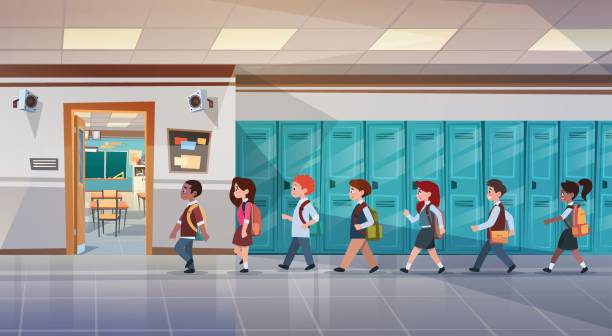 Why have we moved towards more mixed arrangements?
Research does not clearly indicate that one arrangement yields greater rates of progress over the other
Mixed prior attainment enables students to be exposed to a wider range of peers 
The majority of subjects at KS4 do not contain exam papers which are tiered (higher and foundation)
Pupils will be inevitably mixed in option subjects at KS4
Primary classes are generally taught in mixed arrangements
Why have we retained Maths setting in Y8?
There remains a case to retain setting in some subjects
Nationally, pupils with lower prior attainment in maths make slower  rates of progress compared to those with higher prior attainment
Based on the above, the teacher can focus on the different levels of challenge that each pupil faces and lower sets generally contain fewer pupils
 Maths is tiered at KS4 (as are Languages and Science)
Looking ahead – options next academic year
All pupils choose 3 options
All pupils must choose either Geography or History
We shall be pushing the Ebacc qualification (English, Maths, Science, a humanity and a language)
We have heavily invested in our languages department this year
Reports home to You
Failure & Difficulty - Resilience
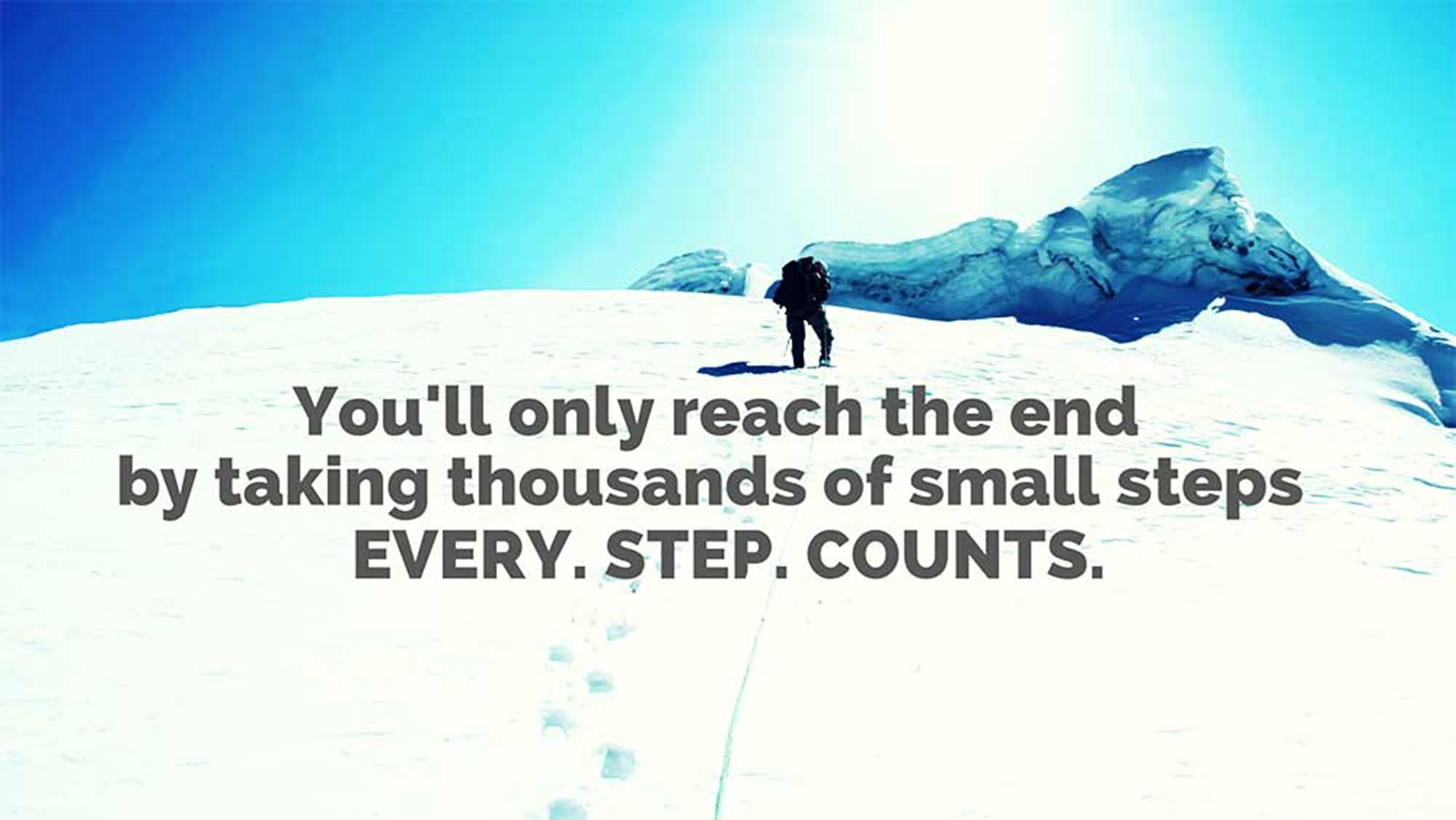 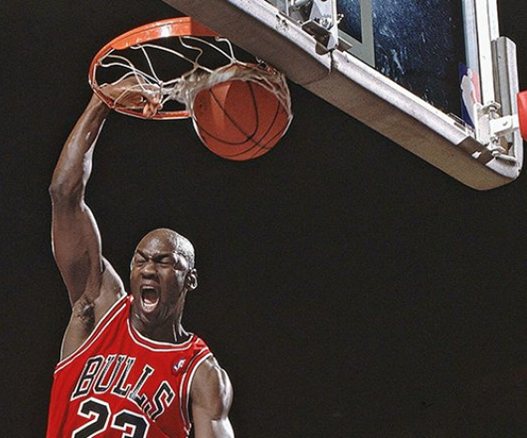 [Speaker Notes: Normal Part of Y10 Experience.
However small, taking a step in the right direction matters – it can only help – starts with turning up every day, then getting to every lesson on time, then engaging with the learning in that lesson, then tackling the homework they’ve been set, then asking for help if they are stuck – lots of small, individual steps, taken day after day after day, that ultimately add up to something bigger and better – that is being prepared for exams that will determine their path in life and what opportunities are possible in life beyond St Antony’s]
Key Dates
SEND coffee morning – 10th November 2023
Parent Forum meeting – 17th October 2023
Parent Forum meeting – 6th February 2024
Parent Forum meeting – 11th June 2024
Y8 Parent/Carer Evening – 18th January 2024
Y8 data drops and reporting – December, April and July (written report)
Key Staff
Ms Ruddock – Head of Year 8
Mr James – SLT link for Y8
Mr Speake – Pastoral Assistant Headteacher 
Mr Campbell – Headteacher
Mr Giblin – Deputy Headteacher
Y8 Form Tutors:
8A		Mr Betton
8B		Mr Pitt
8C		Ms Romagnoli
8M 	      Ms Deesi
8W	      Mrs Ingham
Ofsted Parent View
14 questions
Takes a couple of minutes once logged in
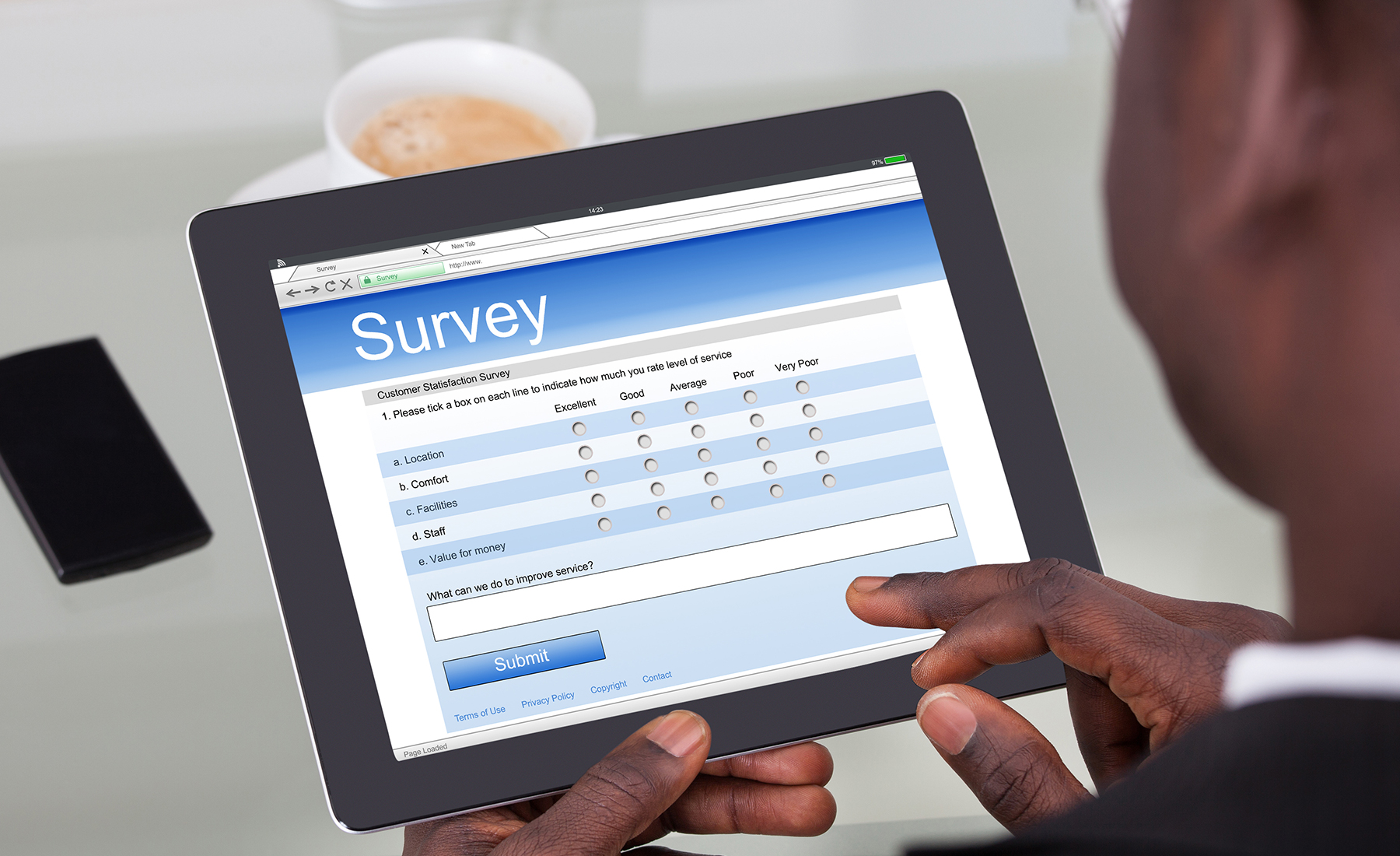 [Speaker Notes: and good luck…
We look forward to working with you this year. Please trust us as the experts. We’ve done this lots of times before, there is a skilled team here in school. Support us. It might be your first time as a parent of a KS4 child, but we know how to help. Yes, we will challenge them, yes we will expect lots of them. But we hope that you will too, so that your child can become the best version of themselves.]